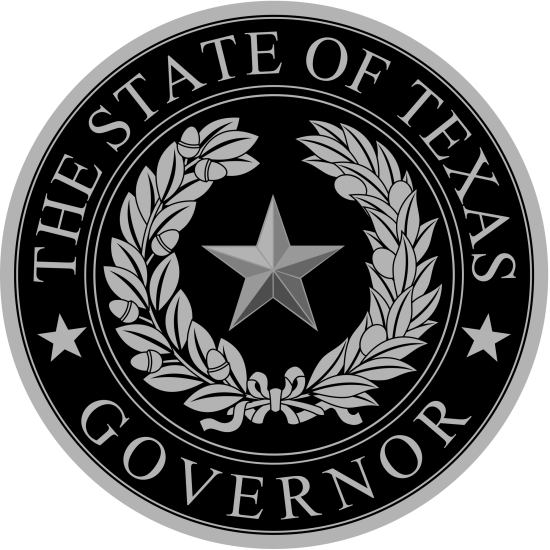 Application Development Workshop
State Homeland Security Grant Program (SHSP)
Office of the Texas Governor version 1.0.0
Table of Contents
The State Homeland Security Grant Program
Click on the slides below to access the section you'd like to view.
Office of the Texas Governor version 1.0.0
Application WalkthroughIs there any way someone can walk me through the application?
Click on the slides below to access the section you'd like to view.
Office of the Texas Governor version 1.0.0
Program Overview
What is the State Homeland Security Grant Program?
(1) What is the State Homeland Security Grant Program?
The State Homeland Security Grant Program (SHSP) is included in a suite of grants that make up the Homeland Security Grant Program (HSGP). These grant programs assist state, local, tribal and territorial governments efforts in preventing, protecting against, mitigating, and responding to acts of terrorism and other threats. This grant provides grantees with the resources required for implementation of the National Preparedness System and working toward the National Preparedness Goal of a secure and resilient nation. These grant programs are part of a comprehensive set of measures authorized by Congress and implemented by the Department of Homeland Security (DHS) to help strengthen the Nation’s communities against potential terrorist attacks.
The purpose of the SHSP is to support state, tribal and local preparedness activities that address high-priority preparedness gaps across all core capabilities where a nexus to terrorism exists.  All investments must be consistent with capability targets set during the Threat and Hazard Identification and Risk Assessment (THIRA) process, and gaps identified in the Stakeholder Preparedness Review (SPR).
 
The SHSP is intended to support investments that improve the ability of jurisdictions to:
Prevent a threatened or an actual act of terrorism;
Protect its citizens, residents, visitors, and assets against the greatest threats and hazards;
Mitigate the loss of life and property by lessening the impact of future catastrophic events;
Respond quickly to save lives, protect property and the environment, and meet basic human needs in the aftermath of a catastrophic incident
Key Concepts
What key concepts should I know before applying?
2.(A) The National Preparedness Goal, Mission Areas and Core Capabilities
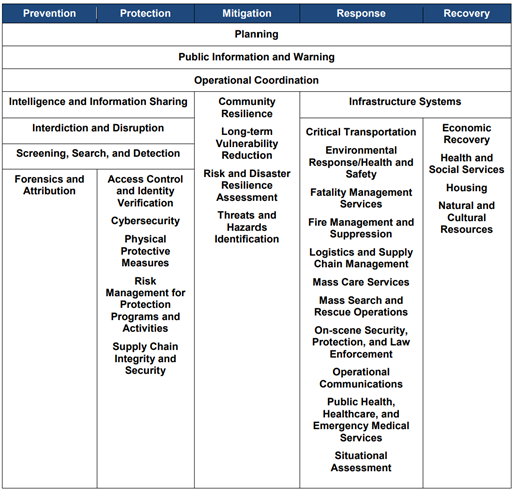 Each applicant must have a basic understanding of how the State Homeland Security Grant Program is designed to function. One of the most important documents an applicant will need when applying is the  National Preparedness Goal. The National Preparedness Goal (the Goal) defines the Goal as:
”A secure and resilient Nation with the capabilities required across the whole community to prevent, protect against, mitigate, respond to, and recover from the threats and hazards that pose the greatest risk.”
The Goal essentially defines what it means for all communities to be prepared collectively for the threats and hazards that pose the greatest risk to the nation. 
The Goal identifies 32 distinct activities, called core capabilities, needed to address the risks. 
The Goal organizes these core capabilities into five categories, called mission areas.
2.(A) The National Preparedness Goal, Mission Areas and Core Capabilities
The Goal’s five mission areas include: 
Prevention: Prevent, avoid, or stop an imminent, threatened, or actual act of terrorism. 
Protection: Protect our citizens, residents, visitors, and assets against the greatest threats and hazards in a manner that allows our interests, aspirations, and way of life to thrive.
Mitigation: Reduce the loss of life and property by lessening the impact of future disasters. 
Response: Respond quickly to save lives, protect property and the environment, and meet basic human needs in the aftermath of an incident. 
Recovery: Recover by prioritizing the timely restoration, strengthening, and revitalization of infrastructure, housing, and a sustainable economy, while also addressing the health, social, cultural, historical, and environmental aspects of communities impacted by an incident.
The funding guidelines established within the federal Notice of Funding Opportunity(NOFO) support four of the five mission areas—Prevention, Protection, Mitigation, and Response—and associated core capabilities within the Goal. While Recovery is part of “The Goal”, it is not explicitly part of the Homeland Security Grant Program.
2.(A) The National Preparedness Goal, Mission Areas and Core Capabilities
Core Capabilities are the essential functions defined by FEMA as critical to the success of each mission area.

Some Core Capabilities may overlap two or more mission areas, and some are only applicable to one.

When an application is submitted to the Public Safety Office(PSO), applicants are required to identify which core capability gap this project will sustain or enhance. The commonly addressed core capability gaps are: 
Interdiction and Disruption
Planning
Operational Communications
Intelligence and Information Sharing
Screening, Search and Detection
Community Resilience
Operational Coordination
Environmental Response/Health and Safety
Cybersecurity
Physical Protective Measures
Public Information and Warning
2.(A) The National Preparedness Goal, Mission Areas and Core Capabilities
Definitions of commonly used core capabilities:

Interdiction and Disruption - Delay, divert, intercept, halt, apprehend, or secure threats and/or hazards.

Project Examples:  Special Weapons And Tactics (SWAT) and Bomb Squad training or equipment (e.g., Night Vison, Body Armor, Robots, Armored Vehicles, Bomb Suits)

Planning - Conduct a systematic process engaging the whole community as appropriate in the development of executable strategic, operational, and/or tactical-level approaches to meet defined objectives.

Project Examples: Salaries for Planning personnel and contractors to create local and regional anti-terror plans.  

Operational Communications - Ensure the capacity for timely communications in support of security, situational awareness, and operations, by any and all means available, among and between affected communities in the impact area and all response forces.

Project Examples: Mobile, portable, and base radios. Communications infrastructure (e.g., Towers, Repeaters)
2.(A) The National Preparedness Goal, Mission Areas and Core Capabilities
Intelligence and Information Sharing - Provide timely, accurate, and actionable information resulting from the planning, direction, collection, exploitation, processing, analysis, production, dissemination, evaluation, and feedback of available information concerning physical and cyber threats to the United States, its people, property, or interests; the development, proliferation, or use of WMDs; or any other matter bearing on U.S. national or homeland security by local, state, tribal, territorial, Federal, and other stakeholders. Information sharing is the ability to exchange intelligence, information, data, or knowledge among government or private sector entities, as appropriate.

Project Examples: Fusion Center Analysts and Intelligence Investigation software

Screening, Search and Detection - Identify, discover, or locate threats and/or hazards through active and passive surveillance and search procedures. This may include the use of systematic examinations and assessments, bio surveillance, sensor technologies, or physical investigation and intelligence.

Project Examples: Explosive Detection K9’s, Radiological Detection Equipment, Chemical Detection Equipment, Small Unmanned Aircraft System (SUAS), SUAS Detection equipment and Automated License Plate Readers.
2.(A) The National Preparedness Goal, Mission Areas and Core Capabilities
Community Resilience - Enable the recognition, understanding, communication of, and planning for risk and empower individuals and communities to make informed risk management decisions necessary to adapt to, withstand, and quickly recover from future incidents.

Project Examples: Community Emergency Response Team (CERT) Programs and Community Preparedness Campaigns

Operational Coordination - Establish and maintain a unified and coordinated operational structure and process that appropriately integrates all critical stakeholders and supports the execution of core capabilities.

Project Examples: Incident Command System (ICS) training, Emergency Operations Center equipment upgrades, Web EOC, Multi-Agency incident command vehicles (Mobile EOC)

Environmental Response/Health and Safety - Conduct appropriate measures to ensure the protection of the health and safety of the public and workers, as well as the environment, from all-hazards in support of responder operations and the affected communities.

Project Examples: HazMat Team Personal Protective Equipment (PPE) and Training, CBRNE PPE
2.(A) The National Preparedness Goal, Mission Areas and Core Capabilities
Cybersecurity - Protect (and, if needed, restore) electronic communications systems, information, and services from damage, unauthorized use, and exploitation.

Project Examples: Cybersecurity assessment/plan, Network firewalls, Anti-Virus Software, Cyber Incident Response Team Training Encryption of software and networks 

Physical Protective Measures - Implement and maintain risk-informed countermeasures, and policies protecting people, borders, structures, materials, products, and systems associated with key operational activities and critical infrastructure sectors.

Project Examples: Fencing, Fixed Area Lighting, Alarms, Bollards, Security Cameras, Impact Resistant Gates/Doors/Windows 

Public Information and Warning - Deliver coordinated, prompt, reliable, and actionable information to the whole community through the use of clear, consistent, accessible, and culturally and linguistically appropriate methods to effectively relay information regarding any threat or hazard and, as appropriate, the actions being taken, and the assistance being made available.

Project Examples: Public Information Officer (PIO) training, Integrated Public Alert and Warning Systems, Public Address Systems, Sirens, Electronic message signs for public alerts
2.(B) - The Threat and Hazard Identification and Risk Assessment (THIRA) and the Stakeholder Preparedness Review (SPR)
The Threat and Hazard Identification and Risk Assessment (THIRA) is a three-step risk assessment process developed by your COG that helps communities understand their risks and what they need to do to address those risks by answering the following questions:
What threats and hazards can affect our community?
If they occurred, what impacts would those threats and hazards have on our community?
Based on those impacts, what capabilities should our community have?
The outputs from this process lay the foundation for determining a community’s capability gaps as part of the Stakeholder Preparedness Review.
The Stakeholder Preparedness Review (SPR) is a self-assessment of a jurisdiction’s current capability levels against the targets identified in the Threat and Hazard Identification and Risk Assessment (THIRA). Using the targets from the THIRA, jurisdictions identify their current capability and how that capability changed over the last year, including capabilities lost, sustained, and built.
In simpler terms, the THIRA assists in identifying threats within your COG region, while the SPR helps determine the resources you need or have to manage those threats. When submitting SHSP applications to the PSO, you must specify the particular threat addressed by the project as outlined in your region’s THIRA and the capability gaps it fills according fills according to capability gaps that are listed in your region’s most recent SPR. You can request a copy of your regional THIRA and SPR from your Council of Governments.
For questions regarding the THIRA and SPR process, you may contact:

Brandon Gentry
Strategic Planner
Texas Office of Homeland Security
6100 Guadalupe St.
Austin TX 78752
512.424.0031 (O)
512.815.6985 (C)
brandon.gentry@dps.texas.gov
2.(C) - Texas Homeland Security Strategic Plan
The Texas Homeland Security Strategic Plan 2021-2025 is the state’s framework for establishing homeland security priorities and focusing its broad range of efforts to develop, sustain, and employ homeland security capabilities. This strategy is intended to serve as a guide for managing homeland security risk in Texas by developing and sustaining capabilities, planning for their employment, and coordinating action at the state, regional, local, tribal, and private sector levels. 
The Texas Homeland Security Strategic Plan is made up of Goals, Objectives and Priority Actions that align with the five homeland security mission areas. This document serves to reflect the state’s most significant homeland security priorities and will serve to focus our homeland security activities, to include investment and resourcing efforts.
Goals – Goals are the general strategic ends toward which Texas will continually work; they serve to orient our long-term homeland security efforts.
Objectives – Objectives support each Goal and describe a result, event, or outcome to be achieved over the next five years. Objectives serve to focus the application of resources. 
Priority Actions - Priority Actions support each Objective and describe specific initiatives and activities needed to accomplish the Objective.
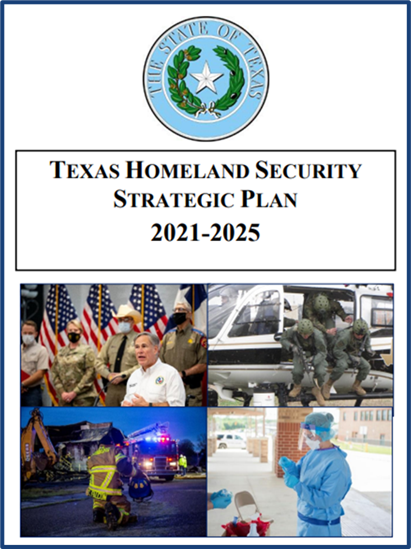 Agency Roles
What are the roles and responsibilities of the agencies that administer and manage the SHSP Program?
(3) – What are the roles and responsibilities of the agencies that administer and manage the SHSP Program?
Federal Emergency Management Agency (FEMA) – FEMA is the federal awarding agency and manages the Homeland Security Grant Program at the federal level.
Texas Public Safety Office, Preparedness Programs – Serves as the State Administrative Agency (SAA) for the State of Texas. The SAA is the only eligible entity that can apply for SHSP funding. The SAA manages the SHSP program at the state level and issues subawards to “subrecipients” across the State.
Council of Governments (COG) – Serves to coordinate the states SHSP efforts at a regional level. Each of the 24 regional COGs is responsible for the following:
Establish and maintain a regional Homeland Security Advisory Committee (HSAC).
Facilitate the prioritization of applications submitted with the region, by the regional HSAC.
Complete the regional Threat and Hazard Identification and Risk Assessment (THIRA) and Stakeholder Preparedness Report (SPR)
Eligibility
Who is eligible to apply?
(4) – Who is eligible to apply?
Eligible Organizations:
State agencies;
Regional councils of governments;
Units of local government;
Nonprofit organizations;
Universities or Colleges; and
Federally recognized Native American tribes.
Units of Local Governments is defined by 6 U.S.C. § 101(13)  as a:

County	
Municipality
City
Town
Township
Local Public Authority
School district
Special district
Intrastate district
Council of governments (regardless of whether the council of governments is incorporated as a nonprofit corporation under State law)
Regional or interstate government entity
Agency or instrumentality of a local government
(4) – Who is eligible to apply?
Applicants must comply with the following eligibility requirements:
Cybersecurity Training - Local units of governments must comply with the Cybersecurity Training requirements described in Section 772.012 and Section 2054.5191 of the Texas Government Code. Local governments determined to not be in compliance with the cybersecurity requirements required by Section 2054.5191 of the Texas Government Code are ineligible for OOG grant funds until the second anniversary of the date the local government is determined ineligible. Government entities must annually certify their compliance with the training requirements using the Cybersecurity Training Certification for State and Local Governments. A copy of the Training Certification must be uploaded to your eGrants application. For more information or to access available training programs, visit the Texas Department of Information Resources Statewide Cybersecurity Awareness Training page.
Criminal History Reporting - Entities receiving funds from PSO must be located in a county that has an average of 90% or above on both adult and juvenile dispositions entered into the computerized criminal history database maintained by the Texas Department of Public Safety (DPS) as directed in the Texas Code of Criminal Procedure, Chapter 66. The disposition completeness percentage is defined as the percentage of arrest charges a county reports to DPS for which a disposition has been subsequently reported and entered into the computerized criminal history system.
Uniform Crime Reporting Program (UCR) - Eligible applicants operating a law enforcement agency must be current on reporting complete UCR data and the Texas specific reporting mandated by 411.042 TGC, to the Texas Department of Public Safety (DPS) for inclusion in the annual Crime in Texas (CIT) publication. To be considered eligible for funding, applicants must have submitted a full twelve months of accurate data to DPS for the most recent calendar year by the deadline(s) established by DPS. Due to the importance of timely reporting, applicants are required to submit complete and accurate UCR data, as well as the Texas-mandated reporting, on a no less than monthly basis and respond promptly to requests from DPS related to the data submitted. 
Sexual Assault Evidence Tracking Program (Track-Kit) - In accordance with Texas Government Code, Section 420.034, any facility or entity that collects evidence for sexual assault or other sex offenses or investigates or prosecutes a sexual assault or other sex offense for which evidence has been collected, must participate in the statewide electronic tracking system developed and implemented by the Texas Department of Public Safety. Visit DPS’s Sexual Assault Evidence Tracking Program website for more information or to set up an account to begin participating.
(4) – Who is eligible to apply?
Applicants must comply with the following eligibility requirements (cont.):
SAM - Eligible applicants must be registered in the federal System for Award Management (SAM) database and have an UEI (Unique Entity ID) number assigned to its agency (to get registered in the SAM database and request an UEI number, go to https://sam.gov/).
Core Capabilities and the National Preparedness Goal - All capabilities being built or sustained must have a clear link to one or more Core Capabilities in the National Preparedness Goal.
NIMS - Grantees are required to maintain adoption and implementation of the National Incident Management System (NIMS). The NIMS uses a systematic approach to integrate the best existing processes and methods into a unified national framework for incident management across all homeland security activities including prevention, protection, response, mitigation, and recovery. Grantees must use standardized resource management concepts for resource typing, credentialing, and an inventory to facilitate the effective identification, dispatch, deployment, tracking and recovery of resources.
Emergency Management Plans - Cities and counties must have a current emergency management plan or be a legally established member of an inter-jurisdictional emergency management program with a plan on file with the Texas Division of Emergency Management (TDEM). Plans must be maintained throughout the entire grant performance period. If you have questions concerning your Emergency Management Plan (preparedness) level, contact your Emergency Management Coordinator (EMC) or your regional Council of Governments (COG). For questions concerning plan deficiencies, contact TDEM at tdem.plans@tdem.texas.gov.
Timeline
When can I apply and what are some other dates I should know?
(5) – When can I apply and what are some other dates I should know?
STATE APPLICATION TIMELINE
Q:   When can I apply?
A: 



Although the dates may vary slightly each year, the PSO typically initiates the application 	cycle by releasing the Request for Applications (RFA) in mid-December. Once the RFA is posted, the eGrants system opens for submissions, with application periods usually closing in mid-February.

Q:   When does the PSO release awards to those selected for funding?
A:    The PSO typically releases subawards for acceptance late September – mid October.
Request for Application (RFA)
What is the Request for Application (RFA), and which application should I choose?
(6) - What is the Request for Application (RFA), and which application should I choose?
The RFA notices inform potential applicants about available funding opportunities. They include details such as the purpose of the application, key dates, eligible activities and costs, prohibitions, and other essential information.

Each year, three SHSP RFAs are posted on the eGrants website. You must select the program that best aligns with your project and organization type. These RFAs are:

SHSP – Regular
SHSP – LETPA (Law Enforcement Terrorism Prevention Activities)
SHSP – NPA (Competitive National Priority Area Projects)
(6) - What is the Request for Application (RFA), and which application should I choose?
(6) - What is the Request for Application (RFA), and which application should I choose?
Each RFA will request certain types of projects called “Investment Areas”. Each application is required to fall into one of these Investment Areas. The Investment Areas are:
Combating Domestic Violent Extremism- Projects that address domestic violent extremism through open-source intelligence analysis, information sharing, threat assessment programs, suspicious activity reporting and awareness programs. Examples include, but are not limited to, intelligence gathering and analysis of misinformation campaigns on social media and other open-source platforms, public education programs leveraging social media that are focused on preventing radicalization, training on indicators and behaviors indicative of domestic violent extremists, and suspicious activity reporting of targeted violence that threatens public safety. 
Community Preparedness and Resilience - Support participation and outreach of integrated efforts to recognize, understand, communicate, and mitigate risk and improve resilience. Ensure vulnerability assessment plans are in place and use findings to develop plans for long-term recovery.
Emergency Operations Center Technology and Enhancements - Support for new or existing Emergency Operation Centers tasked with maintaining a unified and coordinated operational structure to ensure services are provided across agencies and jurisdictions during a state of emergency or disaster.
(6) - What is the Request for Application (RFA), and which application should I choose?
Each RFA will request certain types of projects called “Investment Areas”. Each applicant is required to fall into one of these Investment Areas. The Investment Areas are (cont.):
Enhancing Election Security - Projects that secure, protect, and manage risks to election infrastructure from foreign or domestic influence to weaken the integrity of elections. Election infrastructure includes: • Voter registration databases and associated IT systems • IT infrastructure and systems used to manage elections (such as the counting, auditing and displaying of election results, and post-election reporting to certify and validate results) • Voting systems and associated infrastructure • Storage facilities for election and voting system infrastructure • Polling places, to include early voting locations.
Information and Intelligence Sharing/Cooperation - Projects to enhance intelligence collection, integration, analysis, and information sharing capabilities. Projects that support cooperation among state, federal and local partners in all aspects of homeland security, such as counterterrorism, cybersecurity border security, immigration enforcement, and other areas critical to homeland security operations and the prevention of, preparation for, protection against, and response to acts of terrorism. Examples include but are not limited to: Fusion center operations; Sharing information with all DHS components, fusion centers, and other entities designated by DHS; Cooperation with DHS officials and other entities designated by DHS in intelligence, threat recognition and analysis; Joint training and planning with DHS officials and other entities designated by DHS. 
Interoperable Emergency Communications - Building capabilities to meet P-25 standards and support existing capabilities through life cycle replacement of equipment. Projects must align with the Statewide Communication Interoperable Plan (SCIP) and comply with other requirements as determined by the Statewide Interoperability Coordinator (SWIC).
(6) - What is the Request for Application (RFA), and which application should I choose?
Each RFA will request certain types of projects called “Investment Areas”. Each applicant is required to fall into one of these Investment Areas. The Investment Areas are (cont.):
Planning - Homeland Security - Development of state and regional risk and preparedness assessments. Core capability development planning, to include typing and tracking of equipment and special response teams. Planning and execution of training and exercises focused on terrorism prevention, protection and response. Multi-jurisdictional operational planning to include plans for regional operational coordination of terrorism prevention, protection, and response capabilities. Maintaining or updating Emergency Operations Plans.
Protection of Soft Targets/Crowded Places - Projects to enhance security of locations such as transportation centers, parks, restaurants, shopping centers, special event venues, and similar facilities. Examples include but are not limited to: Operational overtime; Physical security enhancements such as cameras, screening equipment, lighting, access controls, fencing; and Projects to purchase equipment needed by, or secure training for, law enforcement and other emergency management personnel in order to prevent, protect, or respond to incidents at these types of locations. 
Support of First Responder Capabilities - Projects supporting first responder training and equipment needs, including the purchase of PPE and closely related investments to protect first responders and provide them with the resources needed in the prevention, protection and response to terrorism, active shooter, or other similar incidents.
LETPA
What is Law Enforcement Terrorism Prevention Activities (LETPA)?
(7) - What is Law Enforcement Terrorism Prevention Activities (LETPA)?
Law Enforcement Terrorism Prevention Activities (LETPA) are expenditures intended to build capabilities and meet resource requirements of law enforcement and supporting agencies in order to fulfill their unique and central role in preventing and protecting against acts of terrorism.*
Currently 35% of SHSP funding must be for those projects that can be categorized as LETPA.
Though these expenditures must have a law enforcement terrorism nexus, not all projects have to be for law enforcement.
Not all expenditures for Law enforcement can be considered LETPA.
These projects should be for “Prevention” of terrorism.

*Abstract definition based on multiple DHS documents.
(7) - What is Law Enforcement Terrorism Prevention Activities (LETPA)?
In order for a project to be considered LETPA it must contain the following three elements:
The activities requested in the application are for or in support of law enforcement.
The activities requested in the application must be to Prevent or Protect from acts of terrorism (Not Response)
Must align with an allowable Core Capability. 
The activities requested in your application must align with one of the following Core Capabilities:
Planning
Public Information and Warning
Operational Coordination
Intelligence and Information Sharing
Interdiction and Disruption
Screening, Search and Detection
Forensics and Attribution
(7) - What is Law Enforcement Terrorism Prevention Activities (LETPA)?
The Core Capabilities most commonly used for LETPA projects are as follows:
Interdiction and Disruption - Delay, divert, intercept, halt, apprehend, or secure threats and/or hazards.
Intelligence and Information Sharing - Provide timely, accurate, and actionable information resulting from the planning, direction, collection, exploitation, processing, analysis, production, dissemination, evaluation, and feedback of available information concerning physical and cyber threats to the United States, its people, property, or interests; the development, proliferation, or use of WMDs; or any other matter bearing on U.S. national or homeland security by local, state, tribal, territorial, Federal, and other stakeholders. Information sharing is the ability to exchange intelligence, information, data, or knowledge among government or private sector entities, as appropriate.
Screening, Search and Detection - Identify, discover, or locate threats and/or hazards through active and passive surveillance and search procedures. This may include the use of systematic examinations and assessments, biosurveillance, sensor technologies, or physical investigation and intelligence.
Operational Coordination - Establish and maintain a unified and coordinated operational structure and process that appropriately integrates all critical stakeholders and supports the execution of core capabilities.
Public Information and Warning - Deliver coordinated, prompt, reliable, and actionable information to the whole community through the use of clear, consistent, accessible, and culturally and linguistically appropriate methods to effectively relay information regarding any threat or hazard and, as appropriate, the actions being taken, and the assistance being made available.
(7) - What is Law Enforcement Terrorism Prevention Activities (LETPA)?
What are some examples of LETPA projects?
The purchase of Law Enforcement SWAT equipment when performing the core capability of Interdiction and disruption of terrorist activities. 
The funding of a law enforcement fusion center analysist when performing the core capability of intelligence and information sharing in order to identify potential terrorist plots
The purchase of X-Ray and bomb disabling robots for a Fire Department Bomb Squad that is working in conjunction with law enforcement to perform the screening search and detection core capability to identify explosive devices and disarm them before doing damage to persons and property. 
Radiation Detection Equipment used by a Hazardous Materials Team when conducting the core capability of screening, search and detection of Weapons of Mass Destruction (WMD) or Dirty Bombs.
Training and the purchase of body armor for EMS personnel assigned to a SWAT team as tactical medics when performing the core capability of interdiction.
(7) - What is Law Enforcement Terrorism Prevention Activities (LETPA)?
(7) - What is Law Enforcement Terrorism Prevention Activities (LETPA)?
NPA
What are the National Priority Areas and why are they important?
(8) - What are the National Priority Areas and why are they important?
The National Priority Areas (NPA) are investment areas prioritized by the Department of Homeland Security in order to address the most serious threats to the nation. FEMA will identify the priority areas and percentage requirements each year and publishes this information  in the Federal HSGP Notice Of Funding Opportunity (NOFO). In FY2024, FEMA required 30% of SHSP and UASI funds to be spent on projects that support these National Priority Areas. There are six national priorities and the 30% may be determined in any combination of the six, with the exception of a 3% minimum needing to be expended in support of Enhancements to Election Security. 

The six National Priority Area’s are:*
Combating Domestic Violent Extremism 

Community Preparedness and Resilience

Enhancing Cybersecurity (Not accepting applications for FY25 SHSP)

Election Security (3% Minimum*)

Information and Intelligence Sharing/Cooperation 

Protection of Soft Targets/Crowded Places

The following slides will provide the supported core capabilities and sample project examples.

*Based on FY 2024 NOFO; subject to change by FEMA.
(8) - What are the National Priority Areas and why are they important?
National Priority Area:	Combating Domestic Violent Extremism
Core Capabilities: 	Interdiction and disruption
		Intelligence and information sharing
		Planning
		Public information and warning
		Operational coordination
		Risk management for protection programs and activities

Example Activities:
The salary of a fusion center analyst focused on domestic terrorism
Projects aimed at countering DVEs online
Open-source analysis of misinformation campaigns, targeted violence and threats to life, including tips/leads, and online/social media-based threats
Projects to bolster sharing and leveraging intelligence and information
Projects to support threat assessment programs to identify, evaluate, and analyze indicators and behaviors indicative of domestic violent extremists
Training and awareness programs (e.g., through social media, suspicious activity reporting [SAR] indicators and behaviors) to help detect and prevent radicalization
Sovereign Citizens awareness training
Staff and outreach efforts related to Preventing Violent Extremism (PVE) programs
Training and awareness programs (e.g., through social media, SAR indicators and behaviors) to educate the public on misinformation campaigns and resources to help them identify and report potential instances of domestic violent extremism
Equipment for first responders to Prevent, Protect and Respond to domestic violent extremist terrorist attacks (e.g., active shooter scenarios, CBRNE Threats)
(8) - What are the National Priority Areas and why are they important?
National Priority Area:	Community Preparedness and Resilience 
Core Capabilities: 	Planning
		Public Information and Warning
		Community Resilience
		Risk Management for Protection Programs and Activities
		Mass Care Services
		Intelligence and Information Sharing
		Risk and Disaster Resilience Assessment
		Long Term Vulnerability Reduction

Example Activities:
Community Emergency Response Team programs
Volunteer or donations management projects
“Ready” campaigns for community preparedness and resilience
Mass care and sheltering plans, exercises, or training
Emergency response planning, homeland security strategies
Alert and warning systems, planning or training
Critical infrastructure database management
See something, say something campaigns
Vulnerability reduction at critical infrastructure and key resources
Educational programming to guide schools and students on how to create emergency kits and family communications plans for disasters
Execute ‘You are the Help Until the Help Arrives’ workshops in concert with community-based organizations to bolster individual preparedness
(8) - What are the National Priority Areas and why are they important?
National Priority Area:	Election Security 
Core Capabilities: 	Cybersecurity
		Intelligence and information sharing
		Planning
		Long-term vulnerability reduction
		Situational assessment
		Infrastructure systems
	
Example Activities:
Physical/site security measures – e.g., locks, shatter proof glass, alarms, etc.
General election security navigator support
Cyber navigator support
Cybersecurity risk assessments, training, and planning
Projects that address vulnerabilities identified in cybersecurity risk assessments
Alternative backups, encrypted backups, network segmentation, software to monitor/scan, and endpoint protection
Distributed Denial Of Service protection
Migrating online services to the “.gov” internet domain
Online harassment and targeting prevention services
Public awareness/preparedness campaigns discussing election security and integrity measures
(8) - What are the National Priority Areas and why are they important?
National Priority Area:	Information and Intelligence Sharing/Cooperation 
Core Capabilities: 		Intelligence and information sharing
			Interdiction and disruption
			Planning
			Public information and warning
			Operational coordination
			Risk management for protection programs and activities
	
Example Activities:
Fusion center intelligence analyst salaries, or fusion center planning, equipment, training, exercises
TLO training or equipment
Intelligence and counter terrorism planning and training
Projects involving information sharing with all DHS components; other operational, investigative, and analytic entities; and other federal law enforcement and intelligence entities
Projects involving cooperation with DHS officials and other entities designated by DHS in intelligence, threat recognition, assessment, analysis, and mitigation
Projects involving the identification, assessment, and reporting of threats of violence
(8) - What are the National Priority Areas and why are they important?
National Priority Area:	Protection of Soft Targets/Crowded Places
Core Capabilities: 	Operational coordination
		Public information and warning
		Intelligence and information sharing
		Interdiction and disruption
		Screening, search, and detection
		Access control and identity verification
		Physical protective measures
		Risk management for protection programs and activities
	
Example Activities:
Operational overtime
Physical security enhancements (i.e., Cameras, lighting, gates, bollards, fencing, etc.)
Security screening equipment for people and baggage
Access control Systems
Unmanned aircraft system detection technologies
Special event security planning and exercises
Public information and warning systems at soft targets and crowded places
Bomb squad and hazardous materials team equipment and training to conduct screening, search, and detection operations at soft targets and crowded places
Equipment for first responders to Prevent, Protect and Respond to terrorist attacks against Soft Targets and Crowded Places (e.g., active shooter scenarios, CBRNE Threats)
How to Apply
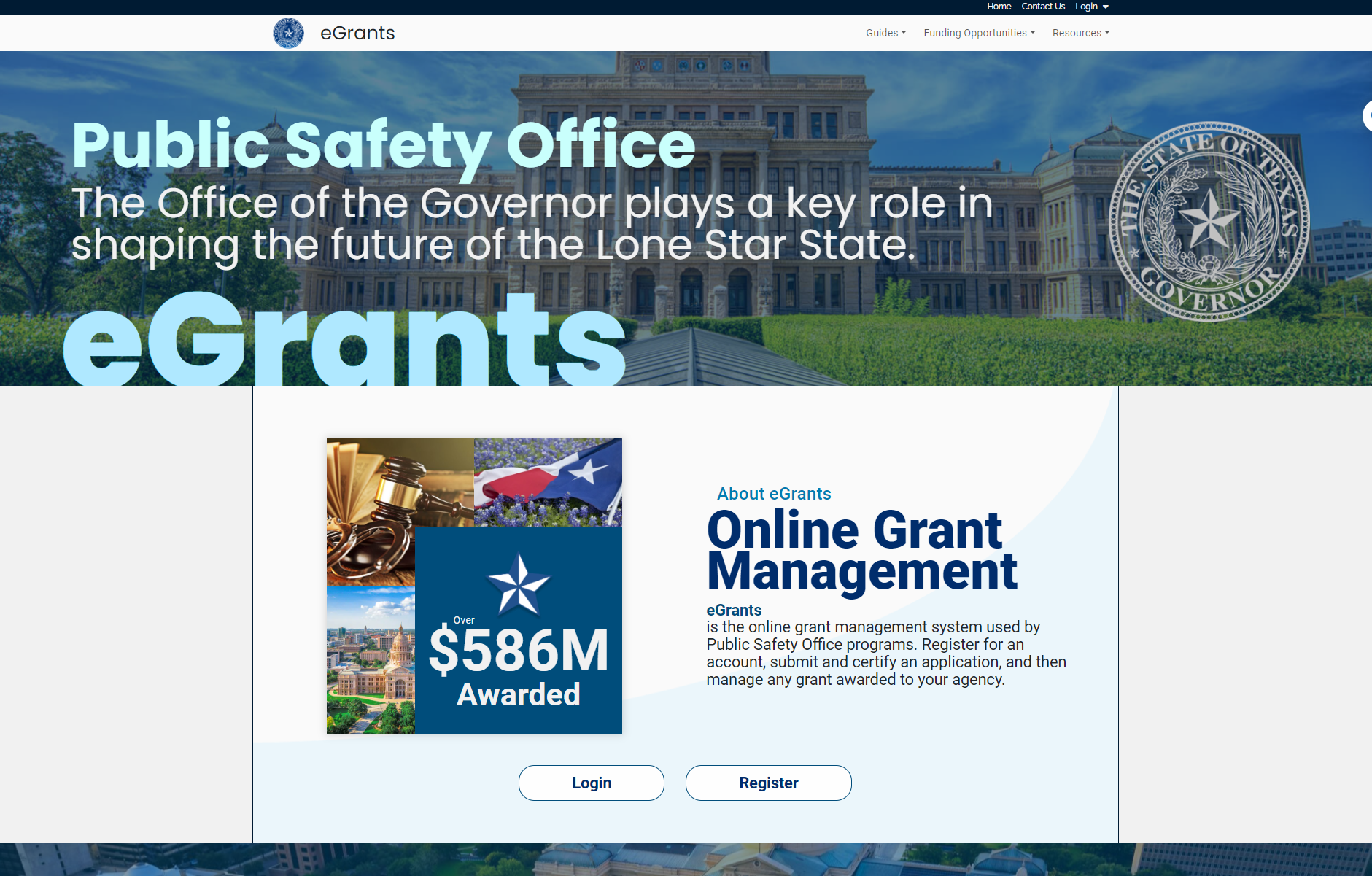 Funding Announcements – Request for Applications (RFA)
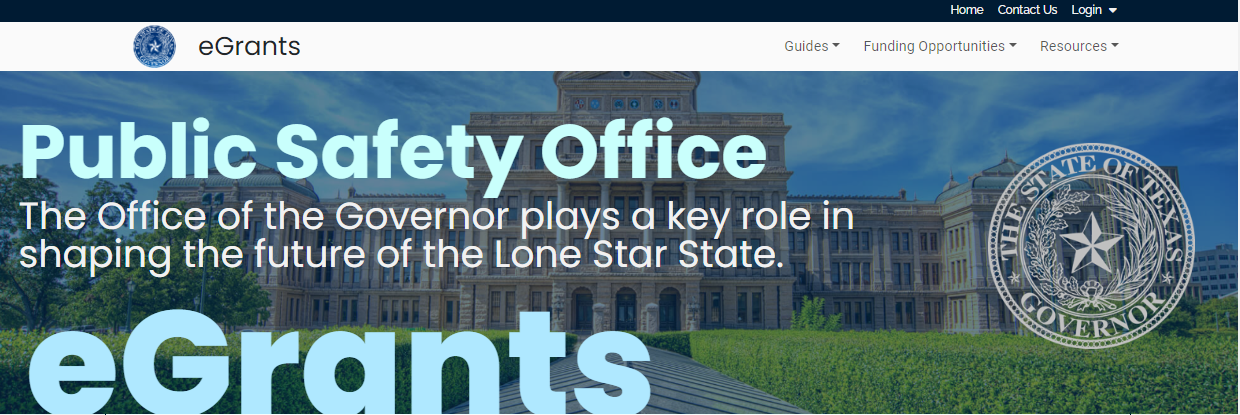 Click here to view Active Funding Opportunities
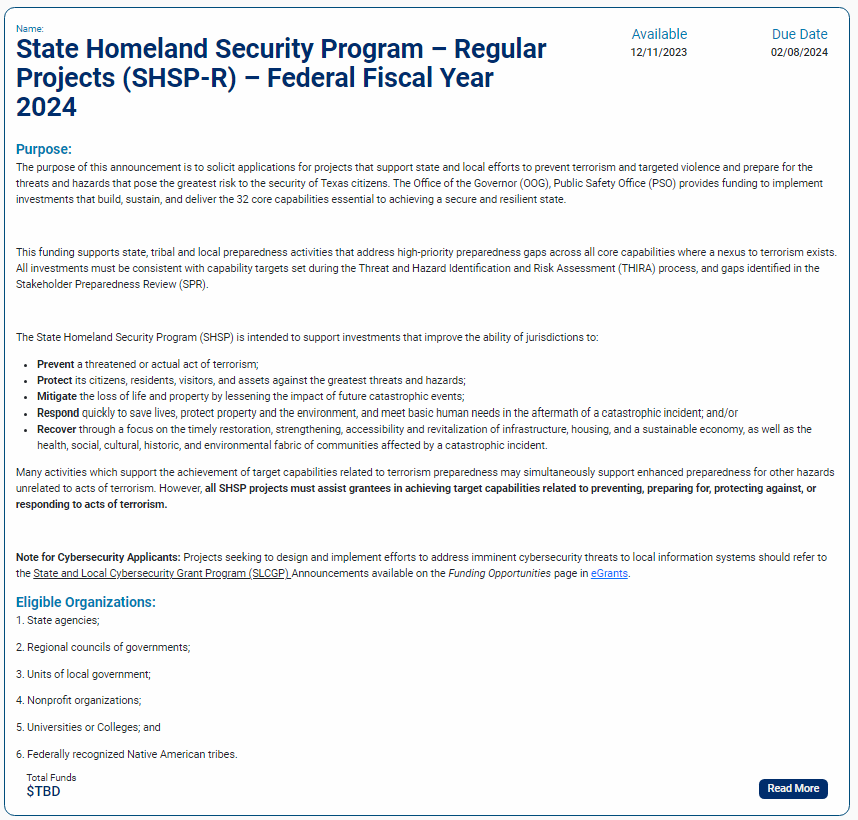 The Request for Applications (RFA) can be found on the eGrants homepage under the Funding Opportunities tab and selecting “Active Funding Opportunities”. Scroll down to find the State Homeland Security Program Regular or LETPA.

Applicants are highly encouraged to read the RFA “Announcement” very carefully.
Click ‘Read More’ to view the funding announcement
Application Process – eGrants User Account Registration
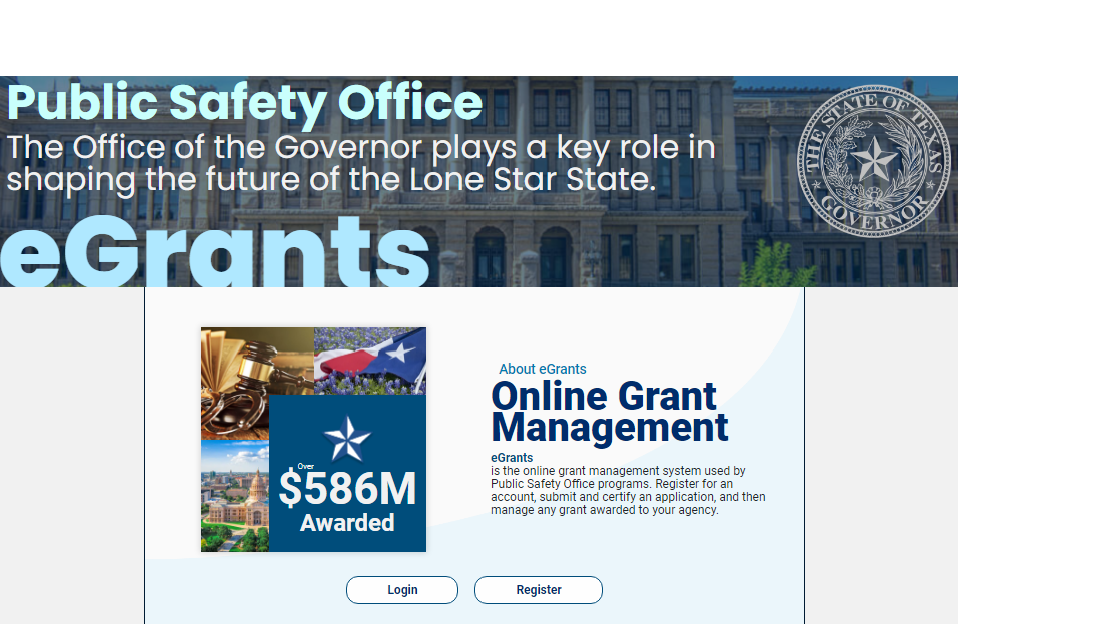 The Public Safety Office utilizes an Electronic Grant management System know as eGrants Home | eGrants (texas.gov)
eGrants is used to administer all grants made by the PSO.
Applications to the PSO are only accepted though eGrants.
SHSP organizations will need to identify and designate at least three (3) grant officials and register for eGrants User accounts.
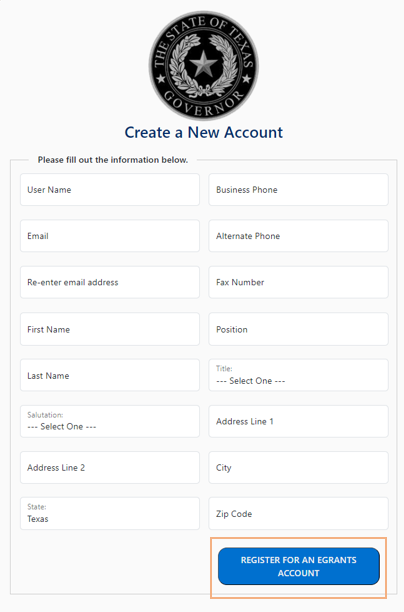 Navigating eGrants
Grant ID
Grant Count ID
Grant Number
Seven-digits consisting of a five-digit Grant ID and a two-digit Grant Count ID.
A grant count ID of “01” indicates a first 	year project.
A grant count ID greater than “01” indicates the project is a continuation of a previously funded project.
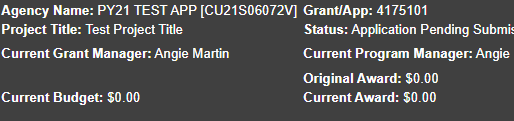 Tabs
eGrants is organized by tabs.
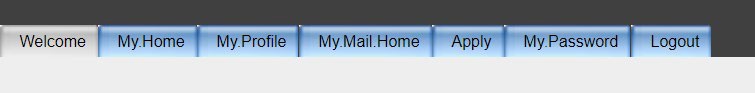 Update password before it expires every 90 Days
eGrants application creation process begins here
Shows applications and grants assigned to the user
Contains the user's contact information
Create an Application
The Office of the Governor’s Public Safety Office (PSO) accepts applications for a wide range of State and Federal grant programs. To find the State Homeland Security Grant Program (SHSP) funding opportunities in eGrants, please follow these steps below:
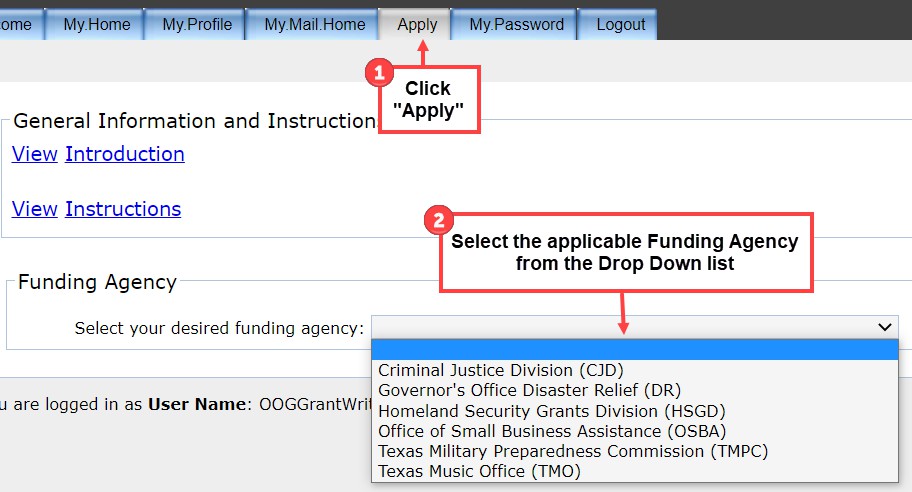 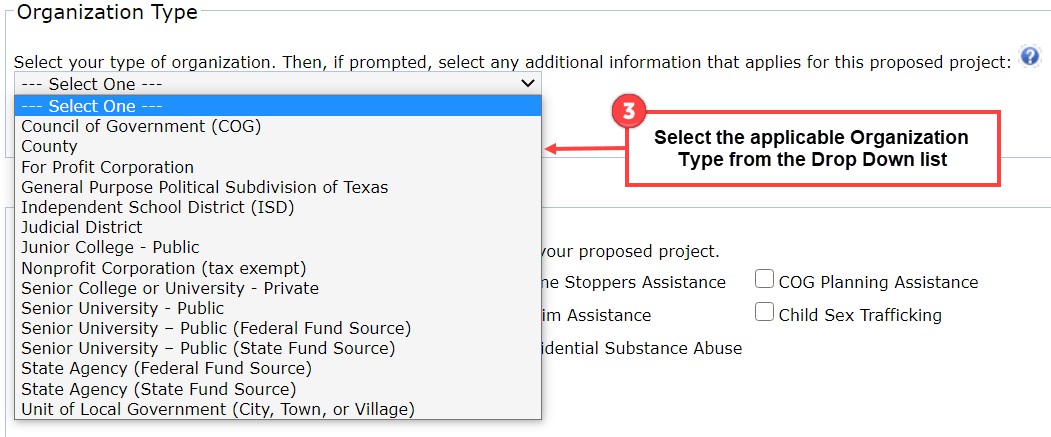 1
3
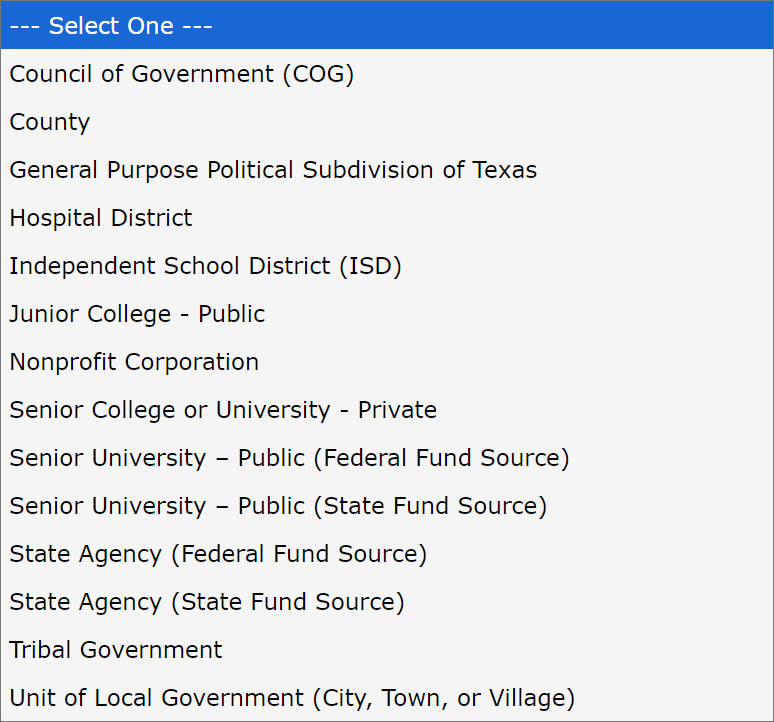 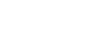 2
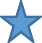 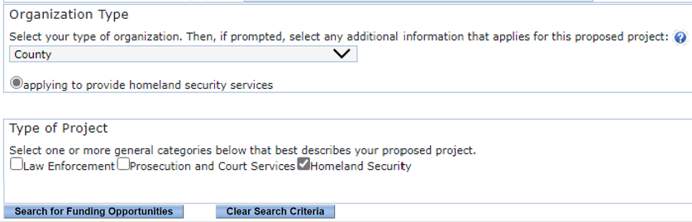 4
The Funding agency for the SHSP is the “Homeland Security Grants Division”. The applicable PSO “Funding Agency” for each funding opportunity is identified on the title page of the Funding Announcement located here:
Funding Opportunities | eGrants (texas.gov)
5
Click “Search for Funding Opportunities”
Create an Application
If no grant programs display, click "Clear Search Criteria" and try different selections on the “Type of Project” categories.
Also, review the Funding Announcement to verify the program sought is currently open.
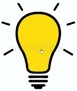 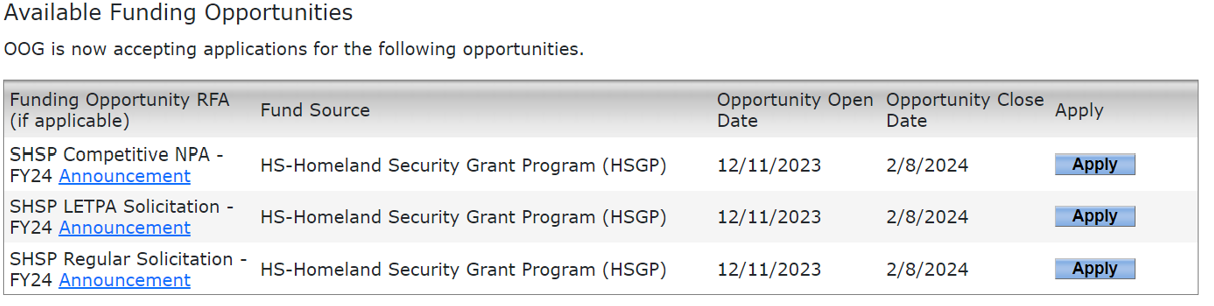 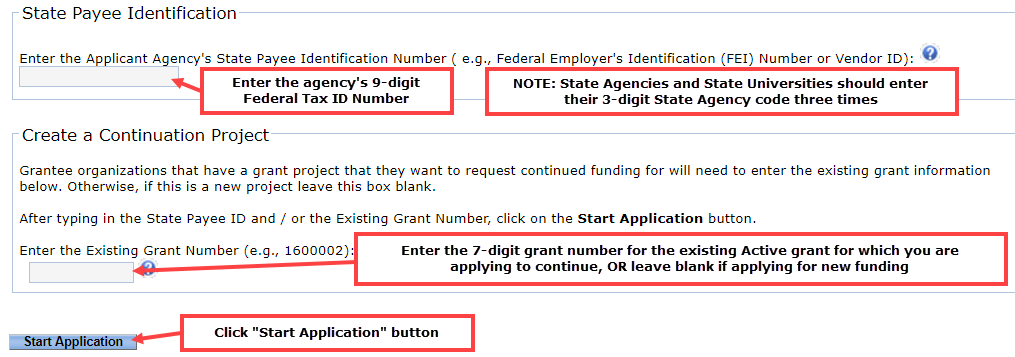 Click “Apply”
Navigating eGrants
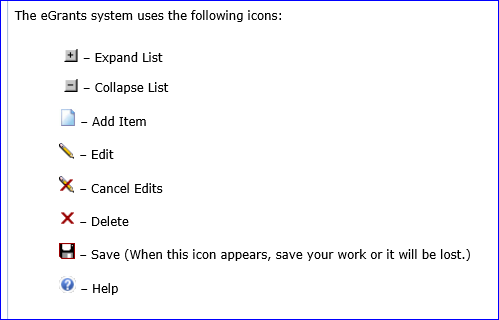 Used on the Budget Tab to create and edit budget line items


Used on the Activities and Measures Tab to enter and save data into the appropriate fields
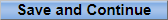 buttons are used for saving information
 entered on each  tab
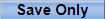 Notes Box (bottom of each tab):
To view all Notes on the grant, go to the Summary/Grant.Issues tab. The Notes feature is used for multiple purposes:
During application review, the Grant Manager (GM) may use this box to type a question or describe an item needing correction;
Provide decisions regarding eligibility/allowability of activities or costs;
Document changes made to entries on the tab; or
An area for applicants to respond to inquiries made by the GM.
The eGrants Notes boxes are not the most effective method of communicating with a PSO GM when you are seeking technical assistance or in need of prompt information. GM’s do not receive notification when Notes are entered and will not see your note until the next time they open your application.  A more effective method for routine communications is to send an email to the GM.
Profile Details Tab
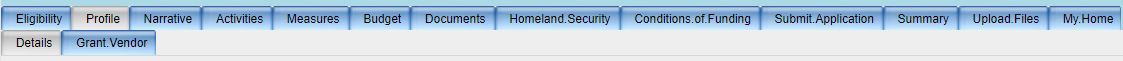 Profile / Details Tab
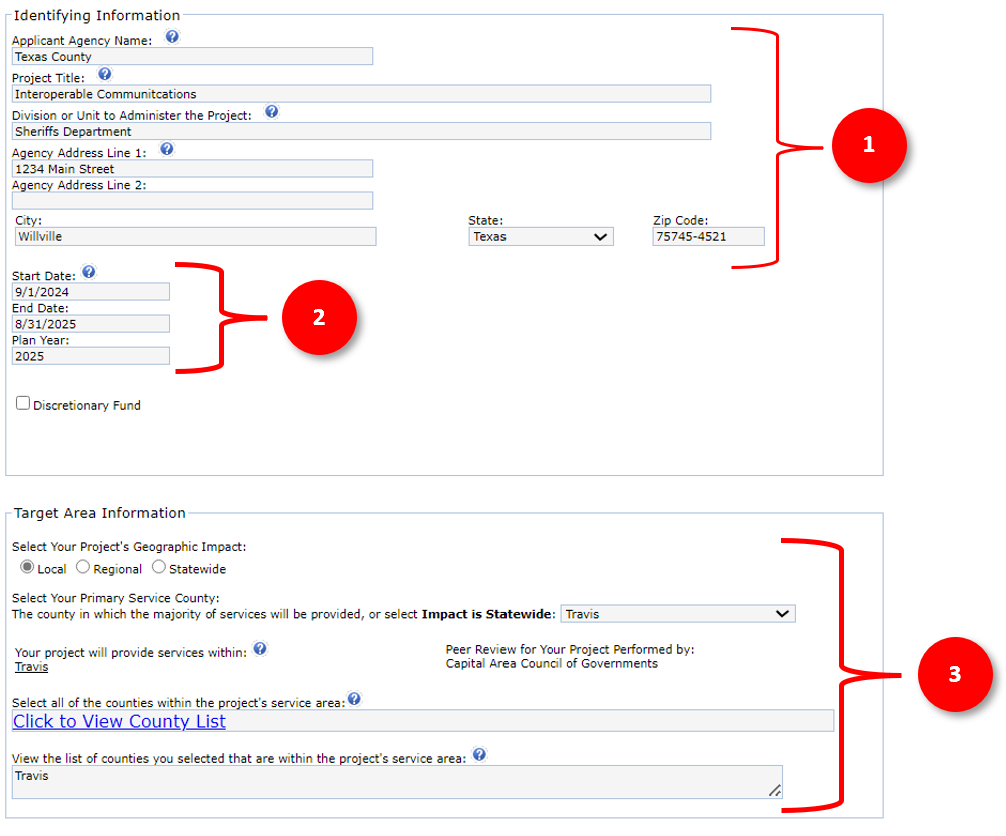 The Profile Details tab is where you will enter the basic information about the applying organization, the length of time the proposed project will take to complete, and the area this project will benefit.
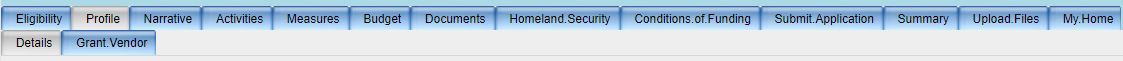 Profile / Details Tab
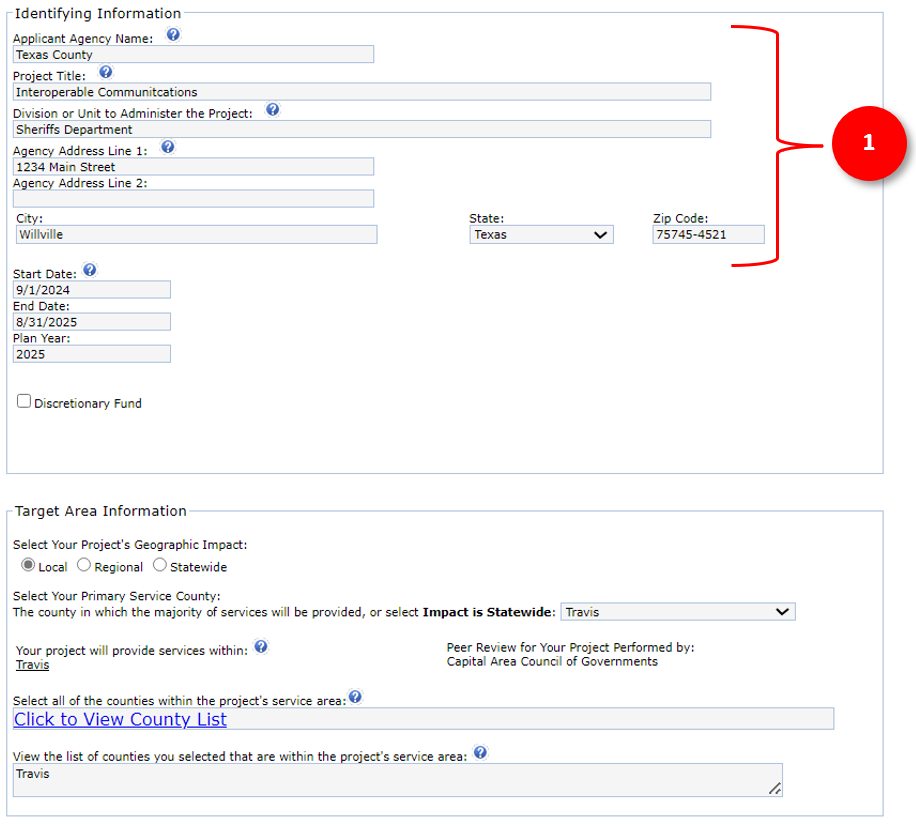 The Identifying Information section requests the following information:

Applicant Agency Name
Applicants enter the legal name of the agency requesting funding. Local governments should enter the legal name of a city (“Sample, City of”) or county government (“Sample County”).  Applicants should use this standard format so all records within the system can be located by Agency Name in a consistent manner.
Project Title
The project title should provide an indication of what the project is (Examples: Interoperable Communications, Planning, Fusion Center Sustainment, Special Team Sustainment, etc.).
Division or Unit to Administer the Project
This information tells the PSO who, within the applying agency will be administering the grant.
Agency Address
This is the physical address for the applying agency and must include the zip code plus four. (Applicants can get this information from the local post office if it is unknown). 
Agency Address Line 1
Enter the physical address for this project. If your organization is required to keep this information confidential, please enter a mailing address instead for this project.
*Common Error: Entering 0000 in the zip plus four.
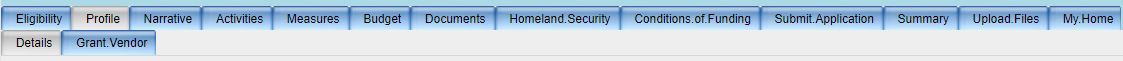 Profile / Details Tab
Project Period of performance Start and end dates:

The period of performance is the time in which the project can be completed. 

Start/End Dates 
Applications for the FY2025 SHSP must provide a project start and completion date. Project start dates must begin between September 1, 2025, and March 1, 2026, and must be completed no later than August 31, 2027. 

Additional guidelines are noted below:
Project periods should be structured so that projects that include grant-funded salaries and/or annual recurring costs do not overlap with the project periods of previous or future grant awards with the same costs
Project periods should be structured so that grants with annual recurring grant-funded expenses are on a 12 or 24-month grant cycle/performance period. 
Project periods for equipment only projects are generally awarded for a 6-to-12-month grant period. 
HSGD will consider proposed start or end dates following outside of these guidelines on a case-by-case basis.
Awards to subrecipients are typically released in mid October in the year of the application. Applicants should consider a start date of 10/01/2025 as to minimize any loss of performance period if you were considering 9/1/2025.
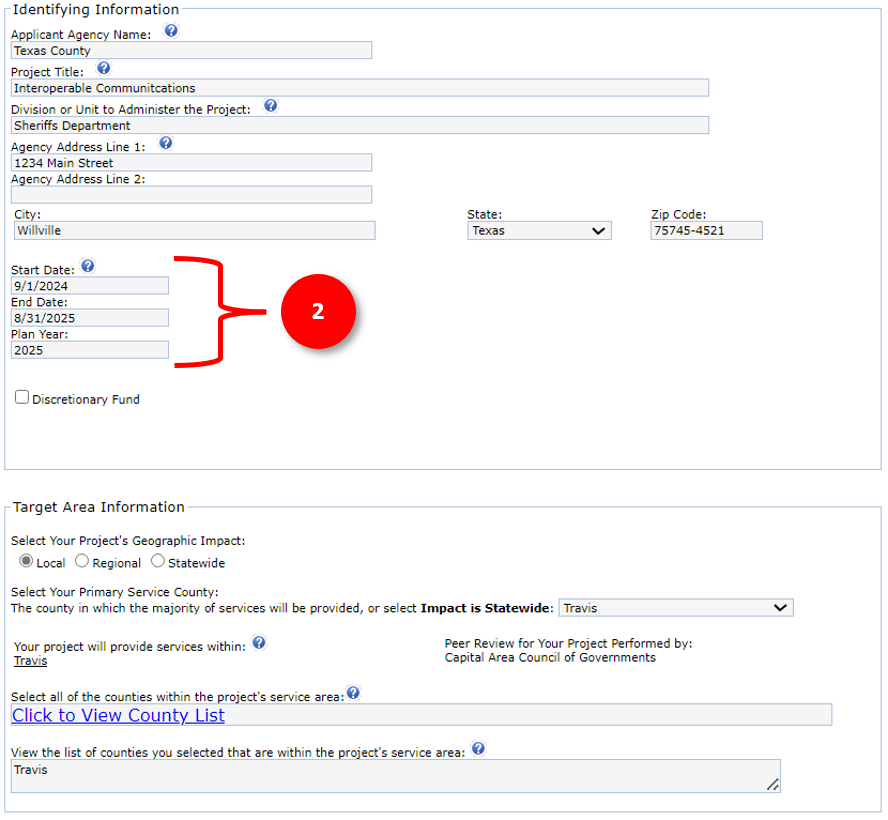 WARNING: The PSO is unable to provide reimbursements for activities that are incurred before or after the period of performance. Do not begin grant funded activities until you receive the award and are on or past the first day of the Performance period start date.
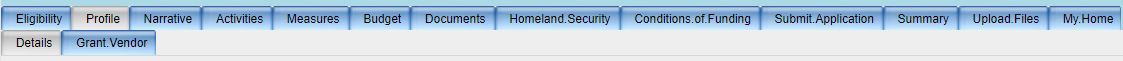 Profile / Details Tab
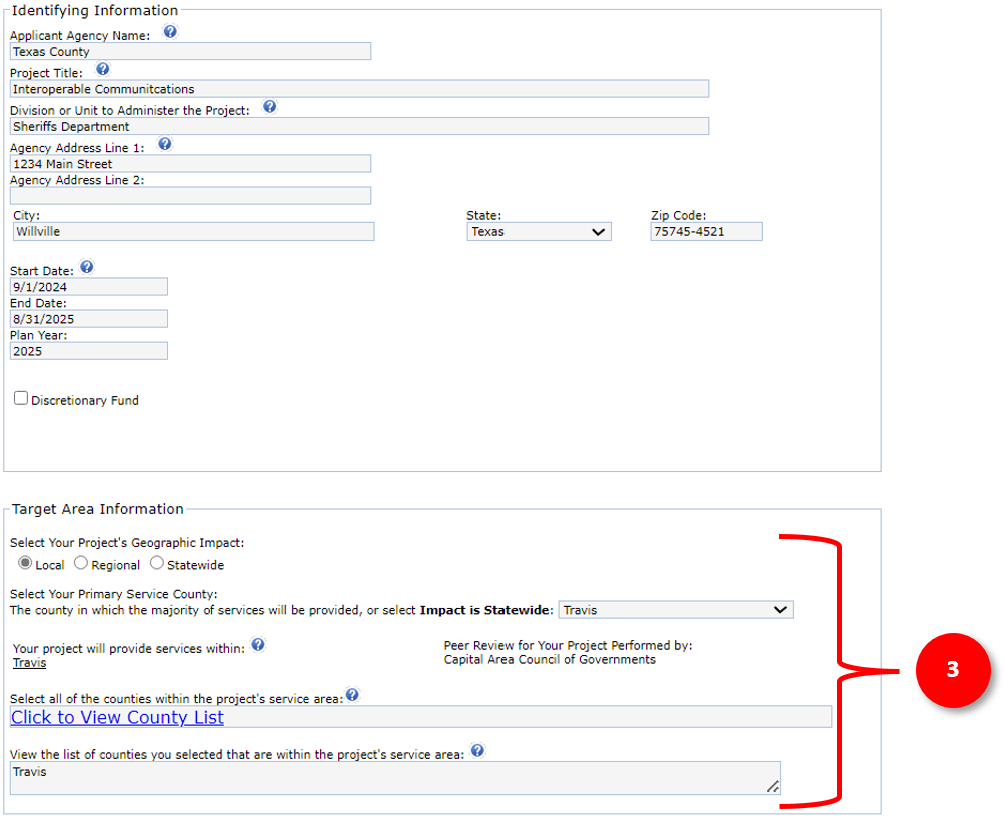 The Target Area Information section requests the following information:

The Target Area refers to the specific geographical region that the project aims to impact.

Select your Projects Geographic Impact:
Please select the geographical impact of the services or equipment. These are defined as:
Local – Impacting one County 
Regional – Impacting more than one County
Statewide – Impacting the entire state (typically state agency projects)

Select Your Primary Service County:
Please select the county where the services or equipment will have the greatest impact or where they will be primarily located.

Select all of the counties within the projects service area:
Please select the all the counties that will be impacted by these grant funded activities. 

*NOTE: If the Impact is Local, only one County should be listed under the Service Area.  If the Impact is Regional, more than one County should be listed under the Service Area.
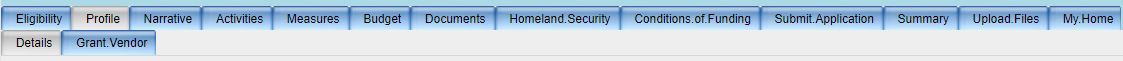 Profile / Details Tab
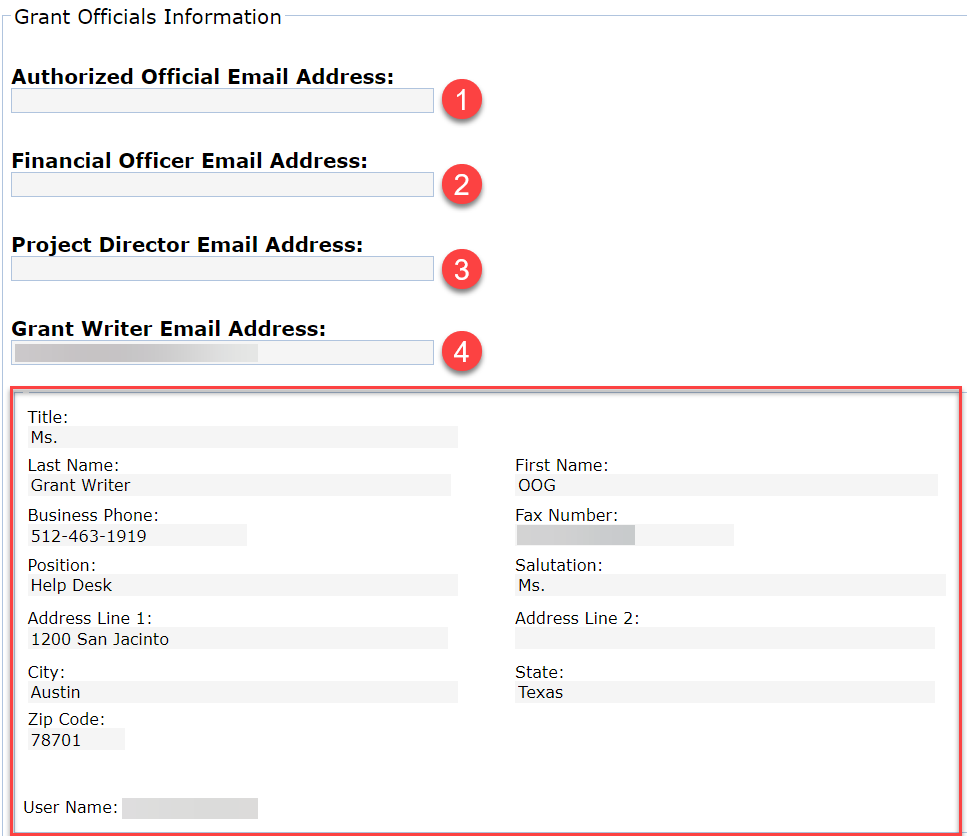 The Grant Officials Information section requests the following information:

You must assign* four Grant Officials to the application. Insert the email address linked to the designated official’s eGrants account. If the designated official does not have an account, one will need to be established for them. Applicants should use official organizational email addresses only. 

These officials must be at least three different people within your organization, the grant writer can be the same person as any of the other officials. 

Grant officials must not be related to each other by blood or marriage or have any relationship that creates an actual, potential, or apparent conflict of interest. 


*NOTE: Each official must have registered for an eGrants account; you will enter their email address and click “Assign” to link them to the application.
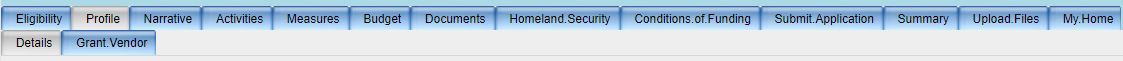 Profile / Details Tab
The Authorized Official (AO) is usually a chairman of a non-profit board, executive director, etc.
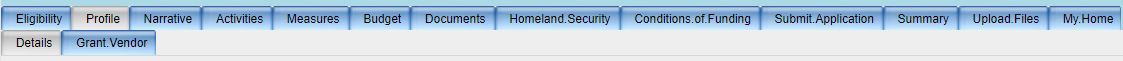 Profile / Details Tab
The Financial Official (FO) must be either an employee or board member and should be the Chief Financial Officer, Auditor, or Treasurer of the Board for the organization.
The Project Director (PD) must be an employee or member of the organization.
Grant.Vendor Tab
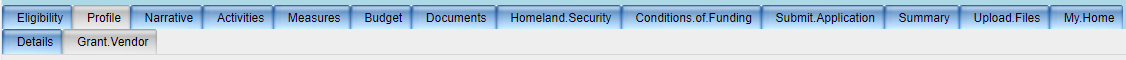 Profile / Grant.Vendor Tab
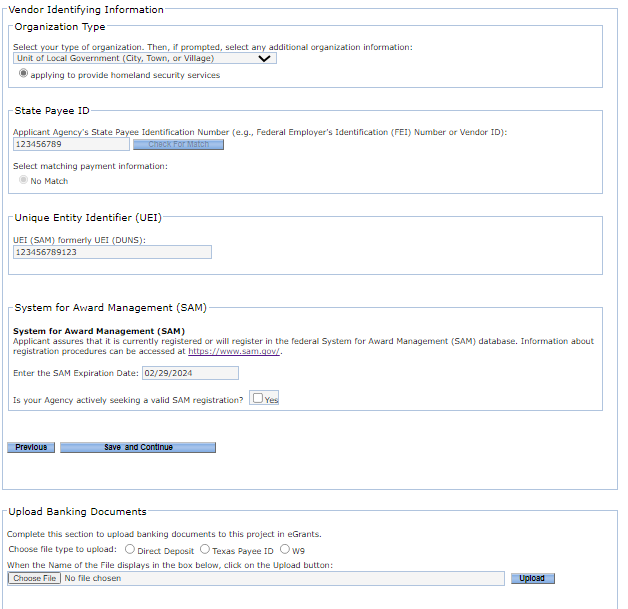 The Grant Vendor tab will ask you to provide the following information about your organization:

Organization Type – Please select the organization type that most closely aligns.
State Payee ID – This will be one of the following depending on your organization
EIN: For all ownership codes other than Individual Recipient listed in Section 3, enter a 9-digit Employer Identification Number (EIN) issued by the Internal Revenue Service.
SSN: For Individual Recipient or Sole Owner without an EIN, enter your 9-digit Social Security number (SSN) issued by the Social Security Administration.
ITIN: For Individual Recipient or Sole Owner without an EIN, enter your 9-digit Individual Taxpayer Identification Number (ITIN) issued by the IRS.
Comptroller Assigned Number – 11 digits: FOR STATE AGENCY USE ONLY. A Comptroller Assigned Number is an ID number that is given to a state agency that needs to pay either a foreign entity or a foreign individual who does not have an EIN, SSN or ITIN.
Current Texas Identification Number – 11 digits: FOR STATE AGENCY USE ONLY. for Award Management (SAM) Expiration 
Select Matching Payment Information –Once the State Payee ID is entered click “Check for Match” and if a match is found it will display. Please click the radio button net to the matching enter. If it does not display, click “No Match”.
1
2
3
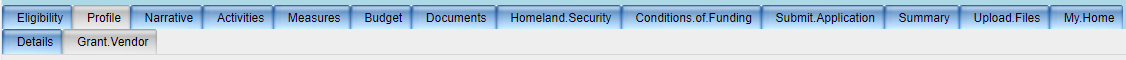 Profile / Grant.Vendor Tab
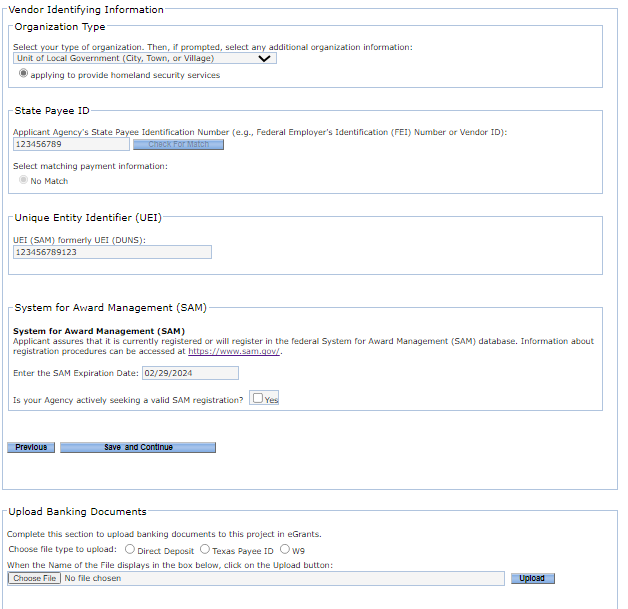 The Grant Vendor tab will ask you to provide the following information about your organization:

Unique Entity Identifier (UEI) – Assigned by the Federal System for Award Management(SAM) system. If your Organization does not currently have a UEI number, your agency must obtain one by registering at https://www.sam.gov/. 
SAM Expiration Date – Please enter your current SAM expiration date. If you do not currently have a valid SAM registration, but are activity seeking one, please check box next to “Is your Agency actively seeking a valid SAM registration?”
Save and Continue – Please make sure to click the “Save and continue button” to save your progress.
4
5
6
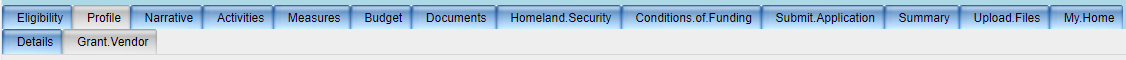 Profile / Grant.Vendor Tab
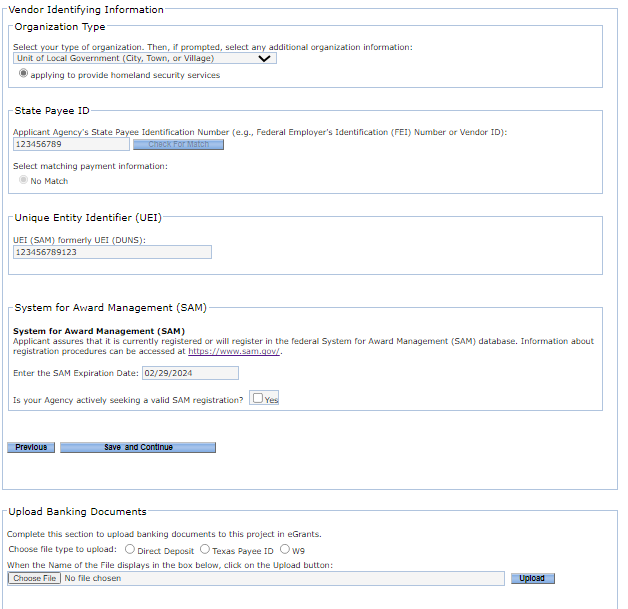 The Grant Vendor tab will ask you to provide the following information about your organization:

Upload Banking Documents –  Applicants are required to upload the following three financial forms:
Texas Payee ID application
Direct Deposit Form
IRS W-9 Form

The financial forms must be complete. Please review and verify all information is correct prior to uploading the files. Incomplete or incorrect information on any of the forms can delay the release of funds if awarded. These forms are the only forms that should be uploaded on this tab. Do not upload these documents into the Upload Files Tab. 

*NOTE: The completed forms contain sensitive financial information for your organization and is only used to setup up payment information for applications selected for award. Program staff do not have permissions to view any documentation uploaded on this tab.
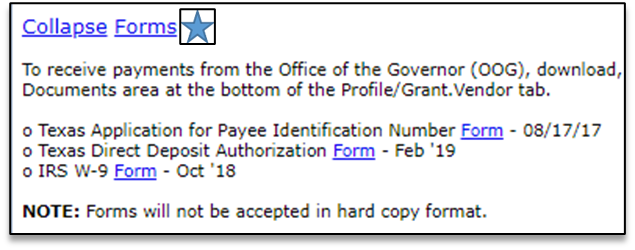 7
Narrative Tab
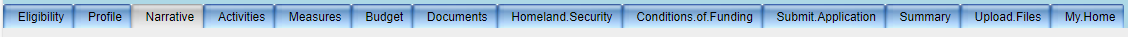 Narrative Tab
The Fund Source Information and Requirements section of the Narrative Tab provides information regarding the program purpose, requirements and responsibilities. Applicants must carefully read and review this information.
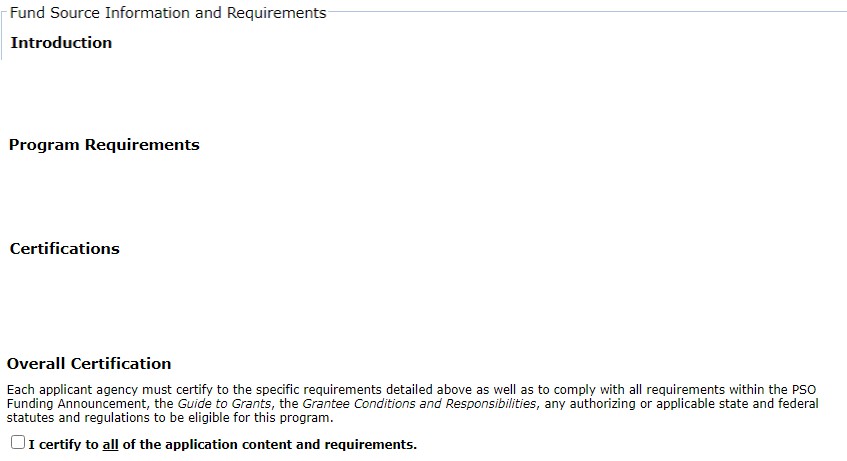 The primary purpose of the funding opportunity will be described here.
Includes a list of requirements specific to the funding opportunity or fund source.
Describes rules, laws, guidelines, and other requirements to which the agency must certify for adherence.
NOTE: Applicants must click the
“I certify to all the application content and requirements.” check box prior to submitting the application.
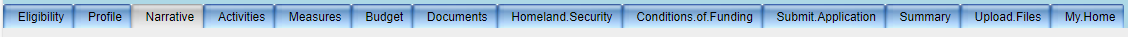 Narrative Tab
Project Narrative
The project narrative is where the applicant provides information regarding what is being requested and why it is needed. The project Narrative is broken into 8 section that ask specific questions. Although there are instructions for each section, simply put, each section is asking the following questions. 

1. Project Summary - What are you requesting this grant to fund?

2. Problem Statement - Why is this project necessary to address acts of terrorism and where is that referenced?

3. Existing Capability Levels - What capabilities do you currently have in place to address the "Threat"? In other words, what capabilities do we currently have?

4. Capability Gaps - What Capability Gap will this project address and what and where is this Gap identified in the Regional SPR?

5. Impact - Once completed, what will be the impact in relation to terrorism?

6. Homeland Security Priority Action - Which priority action from the Texas Homeland Security Strategic Plan does this project align with most closely?

7. Target Group –  Which group, team, agency or department will have their capabilities enhanced upon the completion of the project? 

8. Long-Term Approach - How will the activities being funded be sustained once grant funding ends?
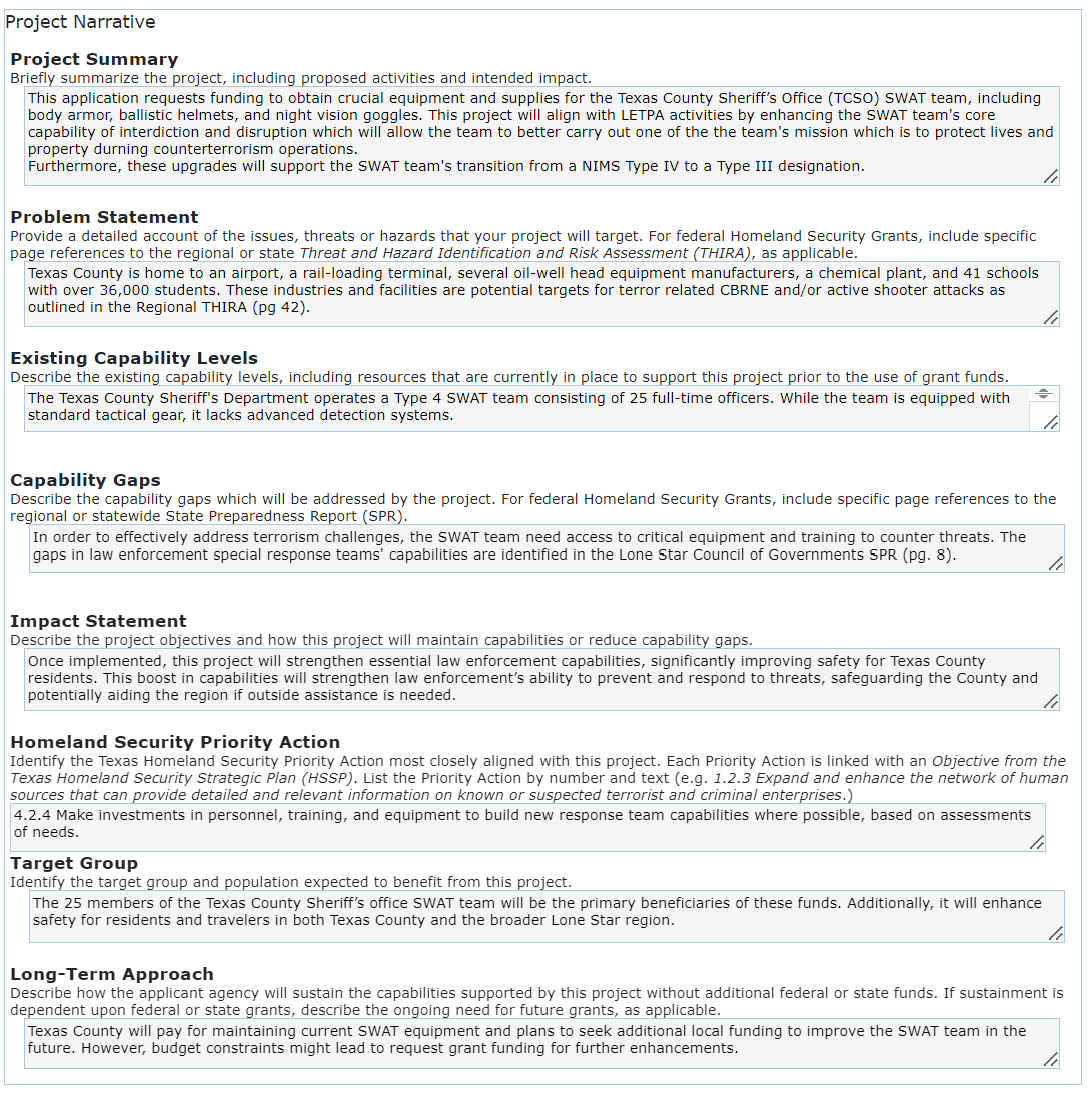 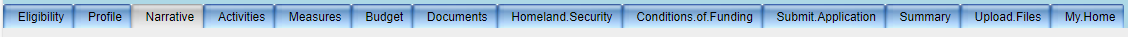 Narrative Tab
The Project Summary must contain the following elements:

Project Description - Provide a brief summary of what you intend to do with the funds being requested.

Mission area and Core Capability - The summary should focus on how the project will affect prevention, protection, mitigation, response and/or recovery from terrorism events. The core capability should also be noted.
 
LETPA Mission area and Core Capability - LETPA projects may only chose from the protection and prevention mission areas and those allowable core capabilities as defined by FEMA.

Nexus to Terrorism - The purpose of projects funded through HSGP grants must specifically connect to terrorism, not natural disasters. While the project may serve both purposes, the primary purpose for the grant must be terrorism related. 

Will this support a NIMS Typed Response Team?


Please be clear and concise. The recommended length of this response is 3-4 Sentences/100 words or less. Additional information will be asked throughout the narrative.
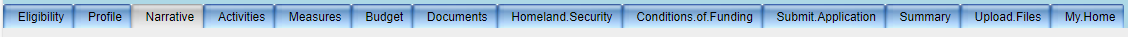 Narrative Tab
The Problem Statement must contain the following elements:

1. Terrorism Threat - Please briefly describe what terrorism threats this project will address and how . Since this is a anti-terrorism grant you must reference a corresponding threat related to terrorism in the Applicant’s regional THIRA. This statement should focus on the terrorism threats the project will address. 

2. THIRA Reference - Must include reference to the regional THIRA to include page numbers. 


Please be clear and concise. The recommended length of this response is 3-6 Sentences/150 words or less. Additional information will be asked throughout the Narrative.
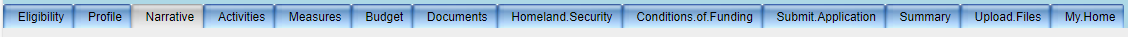 Narrative Tab
The Existing Capability Levels section should provide a brief overview of the current capabilities or resources available to the Applicant that will support the proposed project. It should address:

1. Capabilities Addressed - What capability will the project enhance, replace, or build upon?

2. Existing Resources - What existing resources will support the project?


Please be clear and concise. The recommended length of this response is 3-4 Sentences/100 words or less. Additional information will be asked throughout the narrative.
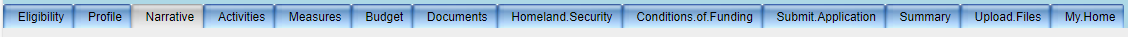 Narrative Tab
The Capability Gaps section must contain the following elements:

1. Gap Description - Please provide a description of specific gaps the project will address and their connection with gaps discussed in the Stakeholder Preparedness Review (SPR).

2. SPR Reference - Reference the gap as identified in the Regional SPR by providing page number(s).


Please be clear and concise. The recommended length of this response is 3-4 Sentences/100 words or less. Additional information will be asked throughout the narrative. 


FUN FACT: FEMA changed the name of the “State Preparedness Report” to “Stakeholder Preparedness Review”!
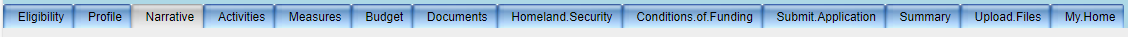 Narrative Tab
The Impact Statement section must contain the following elements:

Project purpose - What will the completed project accomplish in relation to terrorism?


Please be clear and concise. The recommended length of this response is 1-3 Sentences/75 words or less. Additional information will be asked throughout the narrative.
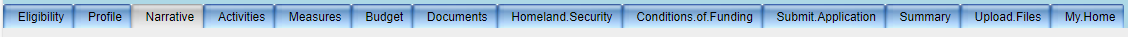 Narrative Tab
The Homeland Security Priority Action section must contain the following elements:

1. Homeland Security Priority Action - Must include the Texas Homeland Security Strategic Plan priority that most accurately ties to the project. Please use the following format:

"1.2.3 Expand and enhance the network of human sources that can provide detailed and relevant information on known or suspected terrorist and criminal enterprises."

The Homeland Security Priority Actions are found in the Texas Homeland Security Strategic Plan 2021-2025.

Applicants/Grantees shall select only ONE action that most accurately ties to the project. Applicants should follow the specific format example provided within the instructional text on the narrative page.


Please be clear and concise. The recommended length of this response is 1 Sentence /25 words or less. Additional information will be asked throughout the narrative.
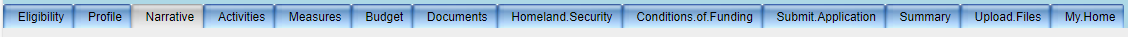 Narrative Tab
The Target Group section must contain the following elements:

1. Target Group - The intent is to identify the actual group that will be receiving equipment, training, or salaries funded by the project. For example, if a grant is purchasing equipment for a specialized team, the specialized team is the target group. 

2. Population - The population this project will primarily benefit. (City, County, Region)

In some cases, the general population in an area may be the target group.


Please be clear and concise. The recommended length of this response is 1-3 Sentences/75 words or less. Additional information will be asked throughout the narrative.
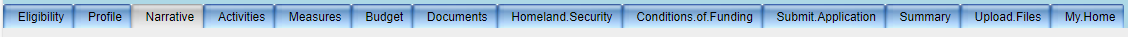 Narrative Tab
The Long-Term Approach section must answer the following questions:

1. Describe how the applicant agency will sustain the capabilities supported by this project without additional federal or state funds?

2. If sustainment is dependent upon federal or state grants, describe the ongoing need for future grants, as applicable.


Please be clear and concise. The recommended length of this response is 1-3 Sentences/75 words or less. Additional information will be asked throughout the narrative.
Narrative Examples
Narrative Examples
The PSO would like to provide the following real world narrative examples based on some of our most common project types:
First Response Teams (LETPA)
Interoperable Communications 
Community Preparedness
Intelligence and Information Sharing (LETPA)
Protection of Soft Targets
COG Planning 
Emergency Operations Center
Applicants can use these examples as templates when completing the narrative.
The PSO recommends aligning your application closely with the sample narrative examples provided to ensure that all necessary data is collected.
Response Teams - LETPA
Project Type:  SWAT Equipment
LETPA: Yes
Investment Area: Support of First Responder Capabilities
Core Capability: Interdiction and Disruption
Capability Gaps
The Lone Star COG regional Stakeholder Preparedness Review identifies planning gaps across all homeland security mission areas. A summary of these gaps is detailed in the planning core capability section of the SPR: In order to effectively address terrorism challenges, the SWAT team need access to critical equipment and training to counter threats. The gaps in law enforcement special response teams' capabilities are identified in the Lone Star Council of Governments SPR (pg. 8). 

Impact Statement
Once implemented, this project will strengthen essential law enforcement capabilities, significantly improving safety for Texas County residents. This boost in capabilities will strengthen law enforcement’s ability to prevent and respond to threats, safeguarding the County and potentially aiding the region if outside assistance is needed.

Homeland Security Priority Action
4.2.4 Make investments in personnel, training, and equipment to build new response team capabilities where possible, based on assessments of needs.

Target Group
The 25 members of the Texas County Sheriff’s office SWAT team will be the primary beneficiaries of these funds. Additionally, it will enhance safety for residents and travelers in both Texas County and the broader Lone Star region.

Long-Term Approach
Texas County will pay for maintaining current SWAT equipment and plans to seek additional local funding to improve the SWAT team in the future. However, budget constraints might lead to request grant funding for further enhancements.
Project Summary
This application requests funding to obtain crucial equipment and supplies for the Texas County Sheriff’s Office (TCSO) SWAT team, including body armor, ballistic helmets, and night vision goggles. This project will align with LETPA activities by enhancing the SWAT team's core capability of interdiction and disruption which will allow the team to better carry out one of the team's mission which is to protect lives and property during counterterrorism operations.  Furthermore, these upgrades will support the SWAT team's transition from a NIMS Type IV to a Type III designation. 

Problem Statement
Texas County is home to an airport, a rail-loading terminal, several oil-well head equipment manufacturers, a chemical plant, and 41 schools with over 36,000 students. These industries and facilities are potential targets for terror related CBRNE and/or active shooter attacks as outlined in the Regional THIRA (pg. 42).

Existing Capability Levels
The Texas County Sheriff's Department operates a Type 4 SWAT team consisting of 25 full-time officers. While the team is equipped with standard tactical gear, it lacks advanced night vision equipment and rifle resistant body armor.
Narrative Examples
Communications
Project Type: Handheld and car mounted radios for Police Dept.
LETPA: No
Investment Area: Interoperable Emergency Communication
Core Capability: Operational Communications
Capability Gaps
MPD currently has 45 Officers, 10 reservists and 12 vehicles. The Department only has 25 portable radios and 8 vehicles with mobile radios. This application is requesting 30 portable radios and 4 Mobile radios which will bolster the terrorism response mission area by addressing regional gaps in the Operational Communications Core Capability identified in the Lone Star Council of Governments SPR listed on page 8.

Impact Statement
Upon completion of this project, the MPD will significantly improve its communication and coordination for large-scale operations, including those involving terrorism. This boost in capabilities will strengthen law enforcement’s ability to prevent and respond to threats, safeguarding the city and potentially aiding the region if outside assistance is needed.

Homeland Security Priority Action
4.3.2 Ensure radio systems, equipment, owners, and users are in compliance with the Statewide Communications Interoperability Plan and Regional Interoperable Communications Plans.

Target Group
The 55 officers and reservists of the Masonville Police Department will be the main beneficiaries of this project. Additionally, it will enhance safety for residents and travelers in both the City of Masonville and the broader Texas County area.

Long-Term Approach
While the City would prefer to allocate extra funds to fully address our public safety communication needs, this isn't feasible at present. After purchasing these radios, the city can cover their routine maintenance costs but will likely seek additional grant funding in the future for upgrades or replacements.
Project Summary
This project is requesting funds to purchase portable and mobile radios for the City of Masonville Police Department(MPD). These mobile radios will be installed in patrol vehicles and the portable radios will be issued to officers. By enhancing the MPDs operational communications core capability, It will enhance the MPD ability to carry out the response mission area when responding to acts of terrorism.

Problem Statement
The City of Masonville’s Police Department must ensure the safety of its residents and travelers. In emergencies, such as a terrorist attack, they might need to mobilize all officers and reservists but lack the funds for enough radios to support this surge. Lone Star Council of Governments THIRA identifies terrorism as a threat on page 8.

Existing Capability Levels
The City of Masonville is currently at an interoperability level 4 with complete radio coverage throughout the city. MPD currently has enough radios to currently meet the needs of each of our shifts, but officers are forced to swap radios at each shift change. While this is adequate under normal conditions, it does not allow for a surge of resources during time of crisis.
Narrative Examples
Community Preparedness
Project Type: Community Emergency Response Team (CERT)
LETPA: No
Investment Area: Community Preparedness and Resilience
Core Capability: Community Resilience
Capability Gaps
Community preparedness initiatives, like CERT teams, play a crucial role in easing the burden on first responders by empowering citizens to handle minor injuries and straightforward rescues on their own or assist their neighbors. This enables first responders to focus on more serious and dangerous situations, leading to better outcomes for both the public and emergency personnel. The goal is to strengthen the terrorism Mitigation Mission Area by addressing regional gaps in the Community Resilience Core Capability, as outlined on Page 8 of the Lone Star Council of Governments SPR.

Impact Statement
Upon completion of this project, a larger portion of Masonville’s citizens will gain a basic understanding of how to protect themselves, their families, and neighbors during emergencies, including acts of terrorism. This improved capability may reduce the demand on first responders for situations that could be managed by trained citizens. Ideally, this will enable first responders to concentrate on more critical and dangerous incidents, enhancing outcomes for both the public and emergency personnel.

Homeland Security Priority Action
3.3.1 Expand and enhance local jurisdiction and citizen capabilities through participation in Citizen Corps and other individual and community preparedness programs.

Target Group
The CERT Program will be managed by the Masonville Emergency Management Department, but it is designed to benefit the entire community, particularly those who participate in the available CERT training courses.

Long-Term Approach
Once the program is reestablished, the city commits to covering all maintenance costs and will allocate local funding to the program annually. Additional grants may be sought when the program advances from a basic to a more advanced level.
Project Summary
This project seeks funding to support the City of Masonville's Community Emergency Response Team (CERT) program. It will cover costs to establish a CERT coordinator in the emergency management department, including training and basic office supplies. The coordinator's role includes promoting, coordinating, and training CERT volunteers, and the funding will also allow them to attend advanced CERT “Train the Trainer” courses. This project supports the mitigation mission area by enhancing the Community Resilience core capability by empowering individuals and communities to make informed decisions to facilitate actions necessary to adapt to, withstand, and quickly recover from terrorist attacks.

Problem Statement
The City of Masonville, with its mix of manufacturing, critical infrastructure, and entertainment venues, could be a potential target for terrorist attacks as identified in the Lone Star COG THIRA on pg. 6. To address the strain such an event would place on emergency response resources, it is crucial to educate residents on emergency procedures and how they can support response teams as force multipliers. The City of Masonville Community Emergency Response Team (CERT) project aims to build an effective community response before, during, and after major disasters through three key objectives: community engagement, information and training, and partnership development. Community resilience relies on factors such as awareness, economic and environmental health, and support from public and private programs, agencies, and organizations. The preparedness of individuals, families, and the community is essential for successfully responding to and recovering from major disasters. 

Existing Capability Levels
The City of Masonville currently lacks a community emergency education training program. However, the City’s Emergency Management Department has experience running a CERT program, which was active from 2009 to 2015 before being discontinued due to funding issues.
Narrative Examples
Intelligence Gathering and Analysis
Project Type: Support for a recognized Fusion center 
LETPA: Yes
Investment Area: Information and Intelligence Sharing/Cooperation
Core Capability: Intelligence and Information Sharing
Capability Gaps
This grant will enable the Texas County Fusion Center to bolster the mission area of prevention by addressing the capability gaps in intelligence and information sharing, as highlighted on page 87 of the Lone Star Stakeholder Preparedness Review.

Impact Statement
Upon completion of this project, the Texas County Fusion Center capacity to detect potential terrorist threats through enhanced information and intelligence collection and analysis will be significantly improved. This increase in capabilities will bolster law enforcement’s ability to prevent threats, thereby protecting the county and potentially assisting the region if necessary.

Homeland Security Priority Action
1.1.1 Enhance intelligence coordination and collaboration across the state's network of intelligence nodes and with federal partner organizations, to include development of common processes and standards for recognized fusion centers.

Target Group
The Texas County Fusion Center, located within the Texas County Sheriff's Office, will be the main recipient of this grant. Additionally, the grant will benefit the entire region by facilitating the sharing of information to prevent terrorist activities.

Long-Term Approach
In previous years, TCFC partner agencies contributed funds towards the sustainment of the TCFC. However, these funds do not cover all the necessary costs to operate a fusion center fully and effectively. The TCFC will look to all available funding sources for future sustainment, including grant funds and funding from the City of Masonville and partner agencies.
Project Summary
This project provides funding for six analysts at the Texas County Fusion Center (TCFC) to uphold essential homeland security functions, such as gathering, analyzing, and distributing intelligence to thwart terrorist and cyber attacks. This project ensures the timely and relevant sharing of actionable information and analysis with local, state, tribal, territorial, federal, private sector, and international partners, and supports the development and dissemination of appropriate classified and unclassified products.  It aligns with LETPA activities by bolstering the Prevention mission area, sustaining our counterterrorism Intelligence and Information Sharing core capability.

Problem Statement
The Lone Star Council of Governments THIRA, starting on Page 21, outlines the terrorism risks facing the region. To identify these threats proactively, specialized personnel, training, software, and equipment are essential. The Texas County Fusion Center (T.C.F.C) acts as the central information and intelligence hub for the Sheriff’s Office, aiming to boost its effectiveness by collecting and analyzing data, providing actionable intelligence, and safeguarding citizens. Additionally, the center will foster partnerships with local, state, and federal law enforcement agencies, as well as private sector entities, to enhance information sharing and threat assessment, thereby improving security across the region.

Existing Capability Levels
The Texas County Fusion Center currently has the personnel, systems, and software needed to collect, process, and distribute actionable information. While the center can analyze data, some of its systems are outdated or incompatible with current technologies and need updating. Additionally, analysts require specialized training to effectively use the new technologies.
Narrative Examples
Physical Site Protection
Project Type: Enhance security at critical infrastructure site.
LETPA: No
Investment Area: Protection of Soft Targets/Crowded Places
Core Capability: Physical Protective Measures
Capability Gaps
As mentioned on page 17 of the Lone Star COG SPR, there are gaps in the protection of critical infrastructure. This application seeks to address these gaps by requesting physical security upgrades at drinking water facilities, which may be vulnerable to malicious actors, including terrorists, who could potentially use chemical or biological attacks to harm a large population.

Impact Statement
Upon completion of this project, the vulnerabilities of the City of Masonville’s water supply will be significantly reduced. This will help protect the public from potential threats posed by terrorists or other malicious actors. Enhanced security measures will ensure a safer water supply for the community.

Homeland Security Priority Action
4.7.7 Enhance local jurisdictions' preparedness to secure special events and soft targets and to respond to mass casualty attacks and provide guidance and templates to support local planning.

Target Group
The City of Masonville Water Department lift stations (approx. 9), Wastewater Treatment Facility (approx. 3), and Approx. 2400 citizens in the City of Masonville water district. 

Long-Term Approach
Once this equipment is installed, the city will cover all ongoing maintenance costs. If additional vulnerabilities are identified, the city may seek additional grants.
Project Summary
This project seeks funding to install video surveillance cameras, access controls, and detection alarms at key infrastructure sites across the City of Masonville. These security measures will be implemented at the Water Treatment Plants and the Water Department storage facility to bolster the sites protection. By strengthening these critical infrastructure facilities, the project aims to reduce the risk of terrorist and criminal activities and enhance situational awareness during an incident. This initiative supports the protection mission area by improving the Physical Protective Measures core capability, specifically by fortifying drinking water facilities against potential threats

Problem Statement
The City of Masonville, located along US Highway 253, TX Highway 47, and Highway 17—a major route for terrorist and criminal activities—hosts vulnerable infrastructure such as pipelines and a water treatment facility. These facilities are at risk of tampering and potential mass destruction and are currently only protected by chain link fences. To enhance security, this project aims to install comprehensive security equipment to protect these facilities from terrorist attacks and criminal activities. The Lone Star Council of Governments THIRA, starting on Page 21, outlines the terrorism risks facing the region.

Existing Capability Levels
The City of Masonville currently relies on basic door and gate locks to prevent unauthorized access to sensitive drinking water infrastructure. Although these areas have not yet been targeted, upgrading the security measures is essential to safeguard their operations from terrorist attacks.
Narrative Examples
Emergency Management
Project Type: Software and Emergency Operations Center Upgrades.
LETPA: No
Investment Area: Emergency Operations Center Technology and Enhancements
Core Capability: Operational Coordination
Capability Gaps
This project will support the Operational Coordination core capability by increasing situational awareness for better command and control before and after a terrorism as noted on page 6 of the LSCOG SPR.

Impact Statement
Once completed this project will allow for better coordination of resources and personnel during a terrorist attack. 

Homeland Security Priority Action
4.1.4 Enhance connection and integration of common operational picture, resource management, and other decision support tools across agencies and operations centers to ensure shared federal, state, and local situational awareness during incidents.

Target Group
The Texas County Emergency Operations Center, located within the Texas County Emergency Management department, will be the main recipient of this grant. Additionally, the grant will benefit the entire region by enhancing of proper Command and Control need to prevent terrorist activities.

Long-Term Approach
Once this equipment is installed, the County will cover all ongoing maintenance costs. If additional vulnerabilities are identified, the County may seek additional grants.
Project Summary
This application seeks funding for computers, TVs, backup generators, and Web EOC licenses for the Texas County Emergency Operation Center. This project supports the Operational Coordination Core capability of our Texas County which benefits all five mission areas. These upgrades will help to ensure a unified and coordinated operational structure during a terrorist attack on our county.

Problem Statement
Texas County is home to an airport, a rail-loading terminal, several oil-well head equipment manufacturers, a chemical plant, and 41 schools with over 36,000 students. These industries and facilities are potential targets for terror related CBRNE and/or active shooter attacks as outlined in the Regional THIRA (pg. 42).

Existing Capability Levels
At present, LSCOG employs two personnel to assist with managing the State Homeland Security Program grant and supporting emergency management and homeland security planning efforts. Currently, the Texas County Emergency operations center is running on donated equipment from the early 2000's. The replacement of this equipment will allow better command and control during terrorist attacks.
Narrative Examples
Planning
Project Type: COG Planning to complete the Regional THIRA and SPR.
LETPA: No
Investment Area: Planning - Homeland Security
Core Capability: Planning
Capability Gaps
The Lone Star COG regional Stakeholder Preparedness Review identifies planning gaps across all homeland security mission areas. A summary of these gaps is detailed in the planning core capability section of the regional SPR. Although emergency operations plans and related annexes are in place, participation from some regional agencies has been limited. Furthermore, there has been a lack of seamless integration between emergency management and homeland security plans. Some regional planning efforts have not been fully integrated at the local level. Existing plans need maintenance, updates, and revisions. Ongoing operational, strategic, and pre-incident planning is essential for the region (LSCOG SPR, pg. 5).

Impact Statement
This project will address the region's planning gaps across the mission areas of prevention, protection, mitigation, response, and recovery. It aims to further enhance homeland security by promoting cooperation, collaboration, and training with local, state, and federal partners. Regional planning efforts will continue to strengthen and sustain resilience by encouraging jurisdictions to work together in developing, training, and equipping themselves to a unified standard and strategy for mitigating, responding to, and recovering from terrorist attacks, man-made incidents, or natural disasters.

Homeland Security Priority Action
4.7.1. Periodically review, update, and upgrade emergency and disaster-related plans statewide, and ensure these plans account for people with disabilities or other access and functional needs.

Target Group
Lone Star Council of Governments will be the primary beneficiary of this application. The citizens of the entire region will also benefit from this project as well.

Long-Term Approach
The Lone Star COG Homeland Security Program will always require financial support via state and federal grant funds due to the nature of its organizational structure, and the unique role it plays within the region. If additional vulnerabilities are identified, the COG may seek additional grants.
Project Summary
This funding will enable the Lone Star Council of Governments to complete the regional Threat and Hazard Identification and Risk Assessment (THIRA) and Stakeholder Preparedness Review (SPR). It will also enhance our regional planning, coordination, and staff support for homeland security, while managing grant-funded activities related to these efforts. This project supports the Planning Core capability of our organization, benefiting all five mission areas. By developing plans with actionable strategies, it will enhance our region's ability to prevent or respond to imminent terrorist threats within the United States.

Problem Statement
The Lone Star region encompasses significant agricultural, energy, and population centers that could be targeted by a terrorist attack as a means of making a statement. Unfortunately, many jurisdictions and agencies within the LSCOG are significantly underprepared for such an event. This project aims to address the gaps in planning at both the regional and local levels. At a minimum, LSCOG Homeland Security Planners will oversee the creation of the Regional Homeland Security Implementation Plan (HS-IP), the regional Threat and Hazard Identification and Risk Assessment (THIRA), and the Stakeholder Preparedness Review (SPR). Additionally, the planner will handle regional and local homeland security and emergency management/terrorism response planning. The need to maintain, update, and revise plans is stated on page 5 of the LSCOG THIRA. 

Existing Capability Levels
At present, LSCOG employs two personnel to assist with managing the State Homeland Security Program grant and supporting emergency management and homeland security planning efforts. The COG staff are provided with computers, cell phones, and other essential operational equipment to facilitate planning and technical assistance within the LSCOG region.
Narrative Examples
Activities Tab
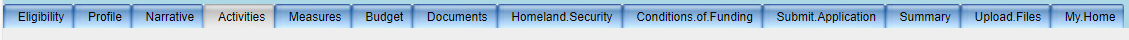 Activities Tab
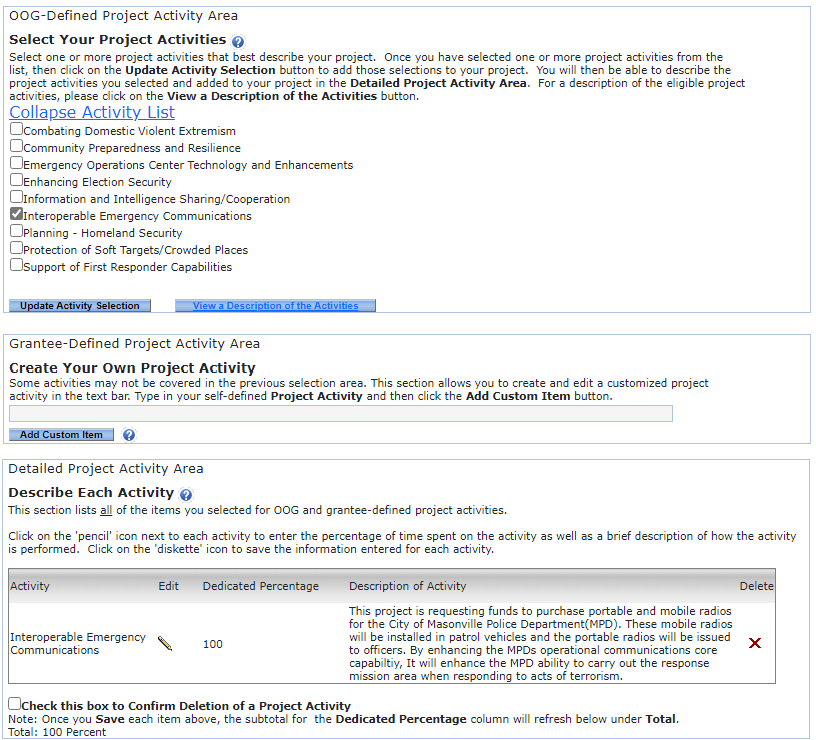 Homeland Security Grant Program (HSGP) applicants must only select one project activity. 

The eGrants system will allow multiple selections, but each HSGP subrecipient project must fit into one and only one of the Investment Categories that are listed as project activities under the "Activity List".


Do not create a custom measure!
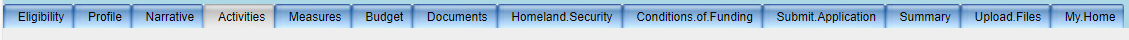 Activities Tab
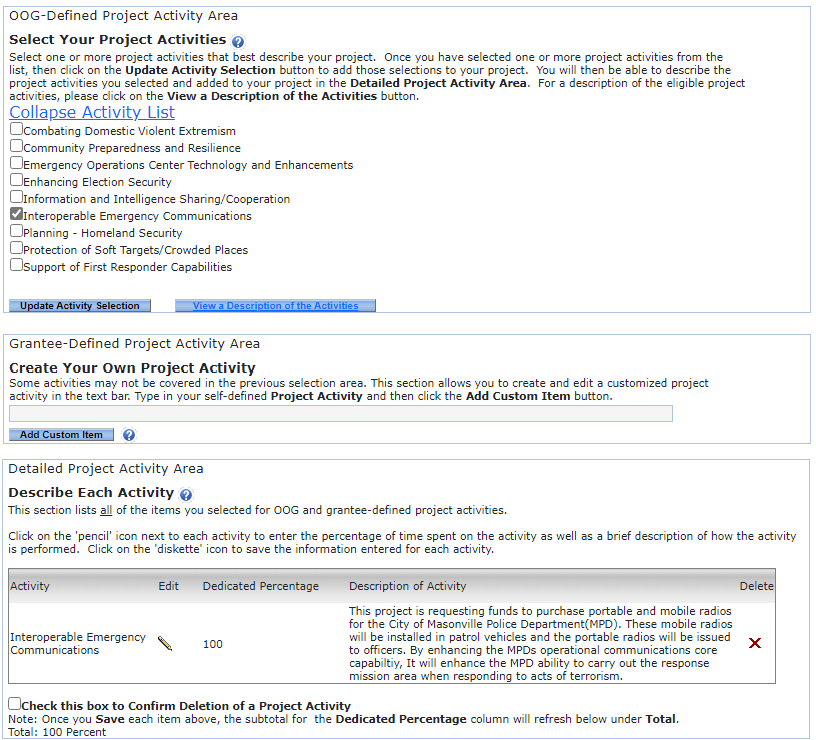 1
You will provide the following information about your organizations:

Project Activity Area- Please select from one of the preselected activity areas. Activity areas are also called investment areas. It is how the state tells FEMA the types of projects we are investing in. 

Description of activities – You may find a definition for each of the activity areas listed to aid in aligning your project to the correct activity.

Describe Each Activity.  - Provide a 2 to 4 sentence summary that identifies the following :
By whom and How will these funds be utilized?
What is the Nexus to terrorism?
2
3
Measures Tab
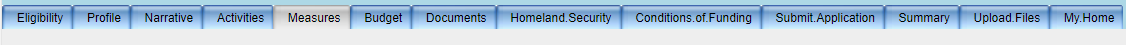 Measures Tab
The Measures Tab helps us understand how well a project improves safety and the skills of responders. It has two parts: Output Measures and Outcome Measures.

Output Measures: These metrics illustrate the project's achievements, including the number of workshops conducted or the quantity of equipment provided to first responders.

Outcome Measures: These indicators reflect the long-term impacts of the project, such as enhancements to systems or improved training for responders.

Both types of measures have "Target Levels" which are specific goals for what the project hopes to achieve.

Every Activity includes the following measures:
Number of exercises conducted
Number of individuals participating in exercises
Number of people trained
Number of trainings conducted
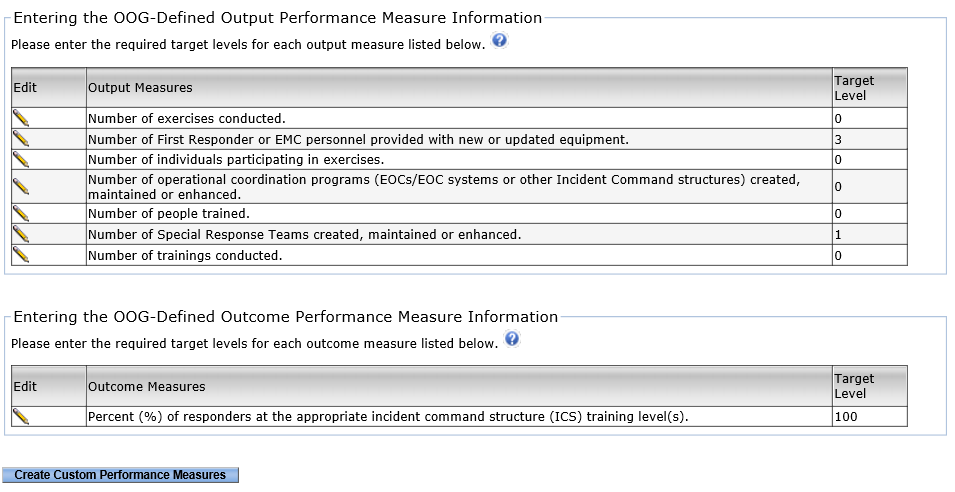 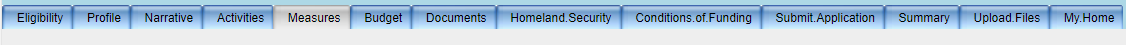 Measures Tab
When you choose an activity in the Activities tab, eGrants will automatically fill in some measures for you. Both the Output and Outcome measures have "Target Levels“ which are specific goals for what the project hopes to achieve.

Every Activity includes the following Output Measures:
Number of exercises conducted
Number of individuals participating in exercises
Number of people trained
Number of trainings conducted

Each project is unique, so the automatically populated measures might not always be relevant. For example, if the grant is funding activities that include exercises or trainings, then you will enter your target goals for those measures. If the grant isn’t funding these activities, you should enter zero (0) for those measures instead of providing target goals. 

Every project should include at least one relevant measure. The applicant might need to consult with their Grant Manager during the application review to make sure the correct measures are set for the proposed project.
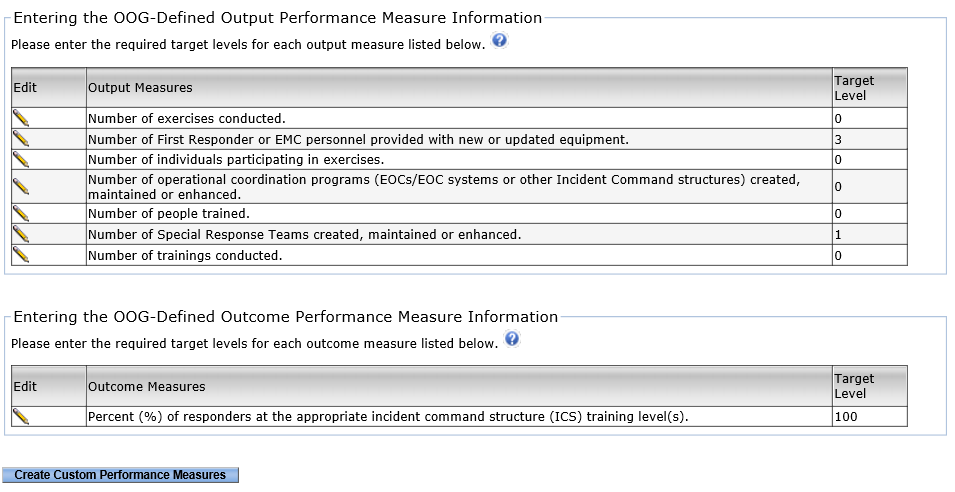 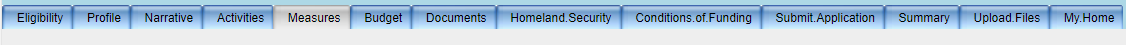 Measures Tab
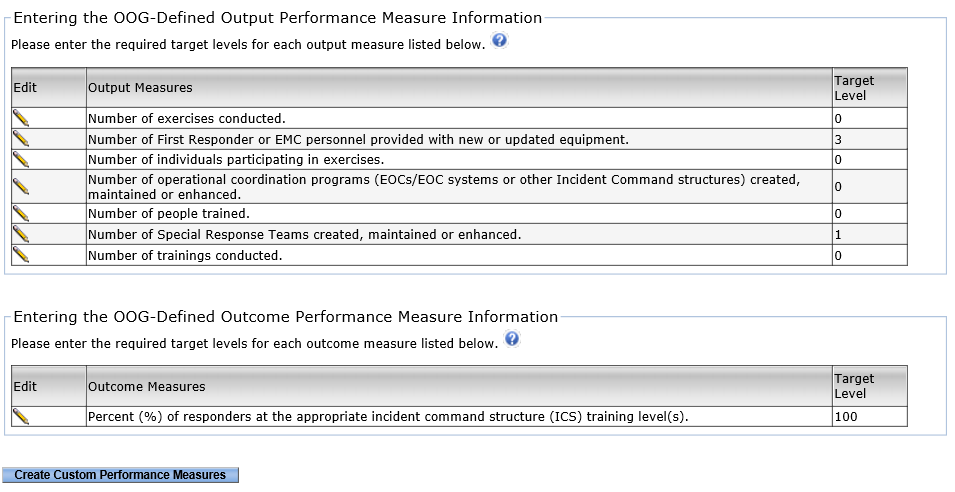 The "Create Custom Performance Measures" button lets applicants develop their own performance measures, which must comply with the same rules as the OOG-Defined Performance Measures. In most cases, custom measures are not needed. Only include measures that are relevant to the grant-funded activities and avoid duplicating the OOG-Defined Performance Measures.
Budget Tab
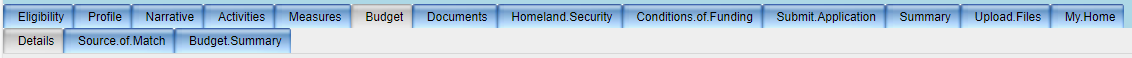 Budget / Details Tab
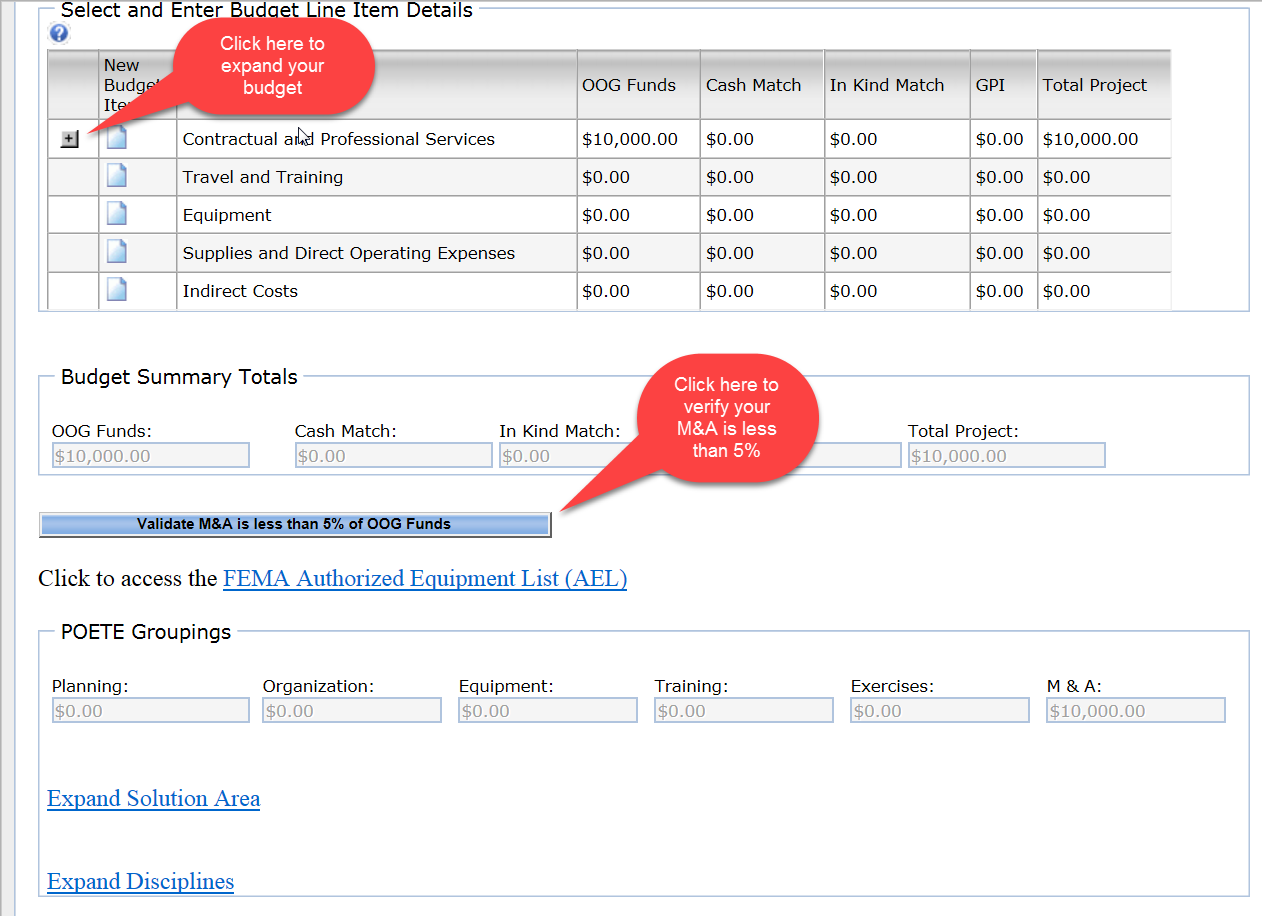 Creating Budget Line Items (BLI):
The budget tab is where you will tell the PSO what your specific budget costs will include.
Your budget will need to be broken down into different categories, depending upon planned costs.
Validate M&A expenses (If applicable)
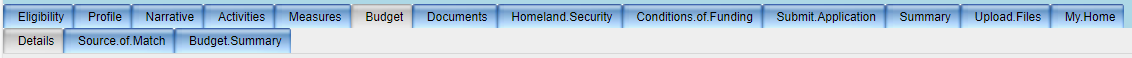 Budget / Details Tab
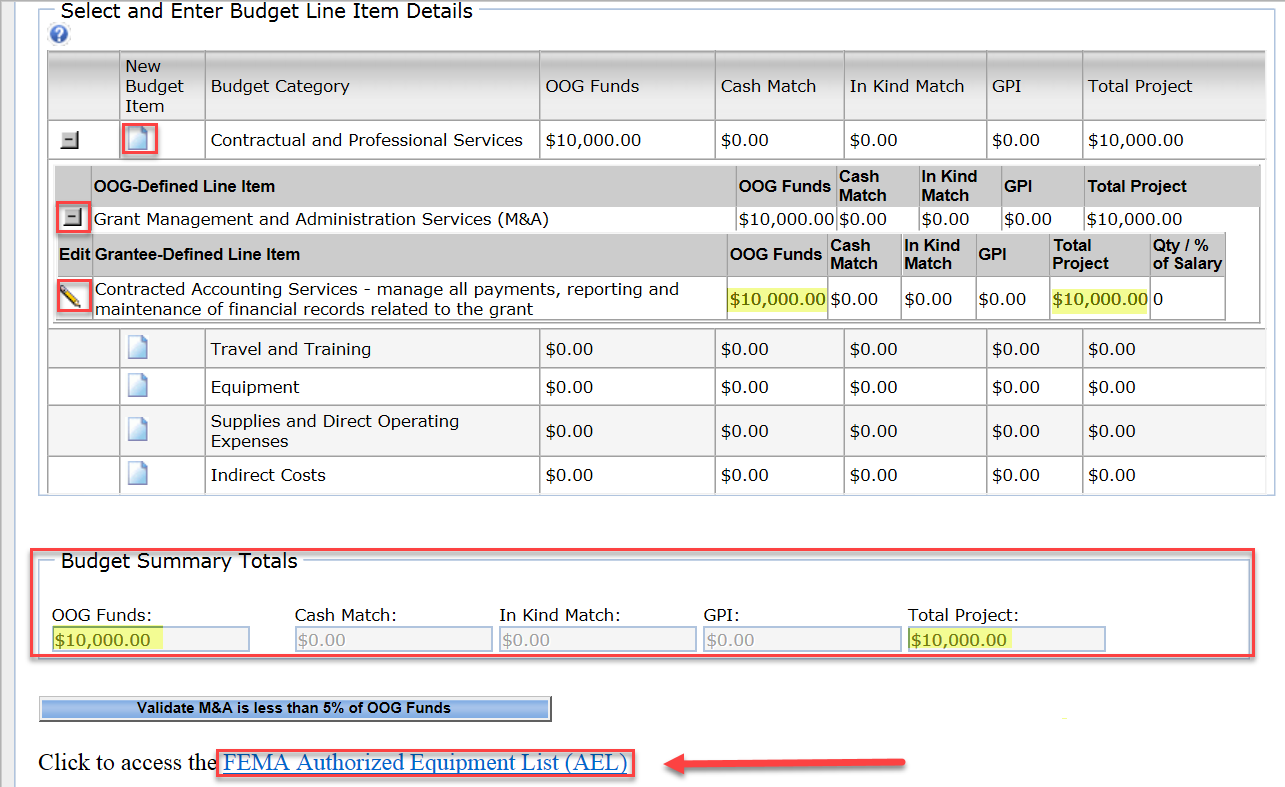 Creating Budget Line Items (BLI)
Please remember:
The “+” sign = Expand
The folded paper icon = Add
The pencil icon = Edit
The system calculates the “Budget Summary Totals”
There is a link to the FEMA AEL List under this tab
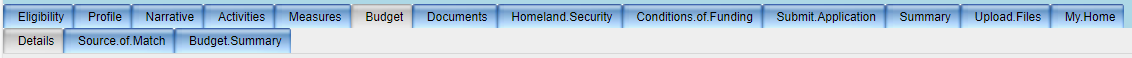 Budget / Details Tab
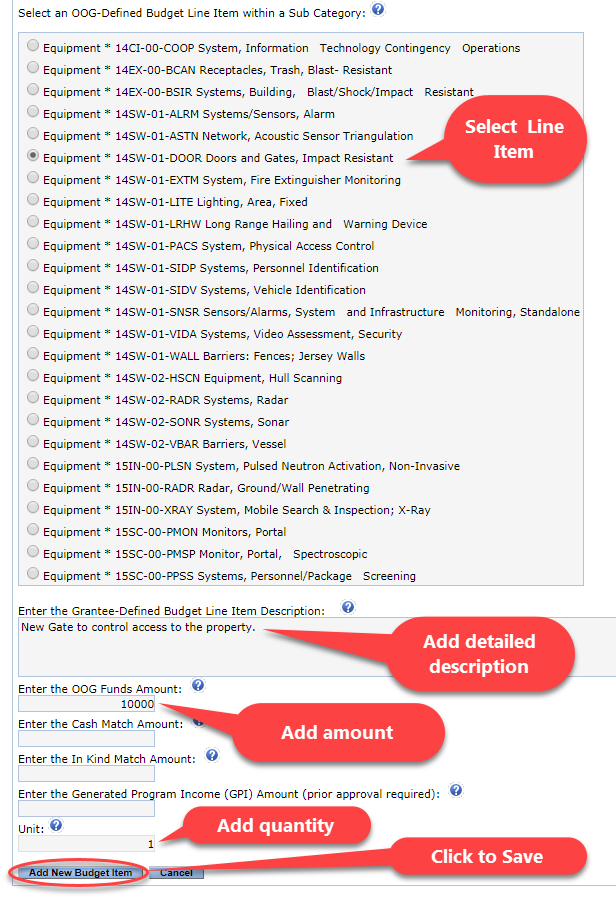 Creating Budget Line Items (BLI):

For each line item you are budgeting for, you will need to:
Select a radio button for the most appropriate OOG-defined line item
Provide a detailed description of the line item
Enter the Total amount to be spent on that Item(s)
List the units (a quantity is required for equipment)
Click “Add New Budget Item” to save your entry
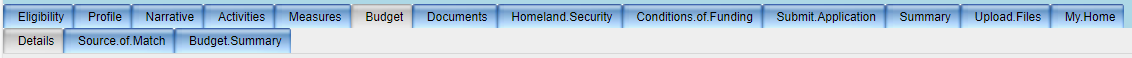 Budget / Details Tab: Personnel
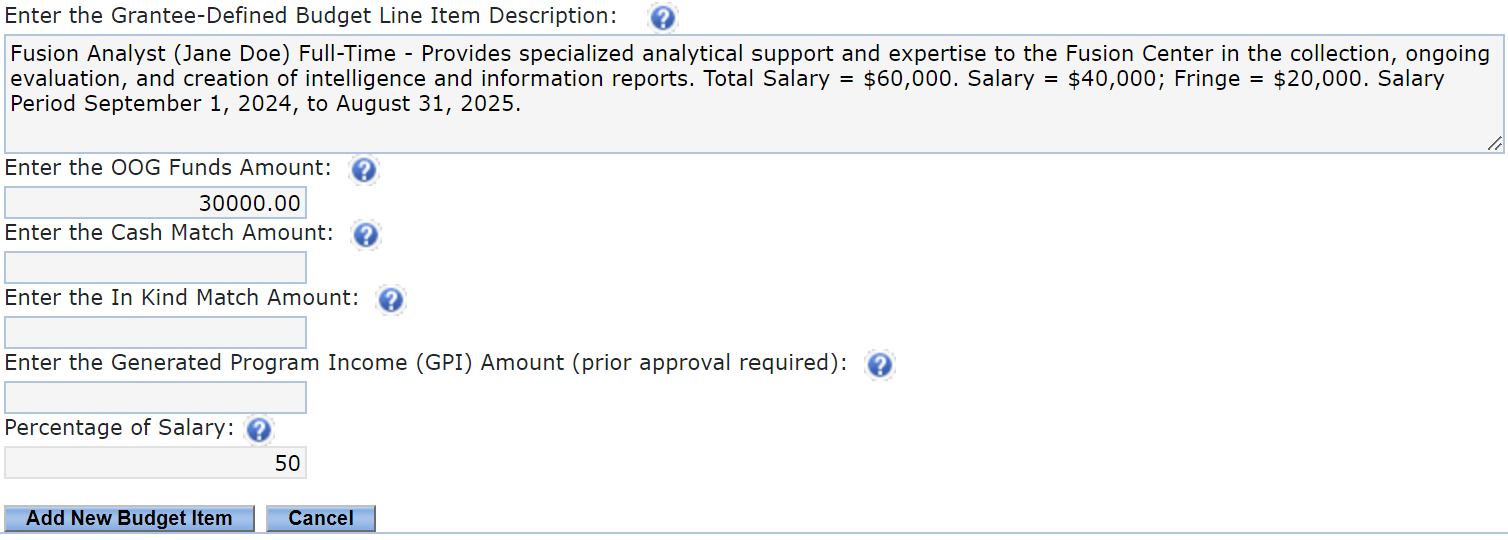 Positions listed in Personnel must be employees (current/future) of the applicant agency, not contractors or positions within another organization.
Line-Item Descriptions must include:
Position Title
Name or Initials of Employee
Full-time/part-time status
Time period/date range
Description of duties or tasks related 	to the grant
Breakdown of Cost (Salary and Fringe)
(OOG Funds) / (Annual Salary + Fringe) = % of Salary
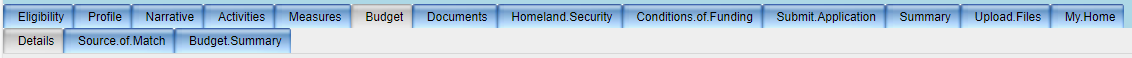 Budget / Details Tab: Personnel – Overtime & Backfill
Overtime costs for personnel, such as certified public safety officers and law enforcement direct support personnel (i.e., Communication Officers/Dispatchers, non-sworn law enforcement personnel), must be listed on a separate line item by type of work performed. All OT should use a standard description for the type of position and include the estimated hours, average OT rate for that position, and total budgeted. The “Qty/% of Salary” for overtime is always 100%. Note: although % of salary for OT personnel is always 100%, grant-funded personnel working overtime MUST maintain time and activity reports, periodic certifications would not be sufficient.
Backfill VS Overtime

Backfill
A backfill employee is when the Applicant temporarily replaces an employee who is responding to an incident, training, or exercise. Overtime costs for the backfill employee may be eligible even if the backfill employee is not performing eligible work as long as the employee that he/she is replacing is performing eligible Emergency Work.

Overtime
Overtime Employee refers to a current employee who works extra hours beyond their regular work schedule.
Allowable Overtime & Backfill Purposes:
Overtime for information, investigative, and intelligence sharing activities (up to 50% of the allocation).
Overtime and backfill for emergency preparedness and response personnel attending DHS/FEMA-sponsored and approved training classes.
Overtime and backfill expenses for part-time and volunteer emergency response.
Overtime and backfill costs, including expenses for part-time and volunteer emergency response personnel participating in DHS/FEMA exercises.
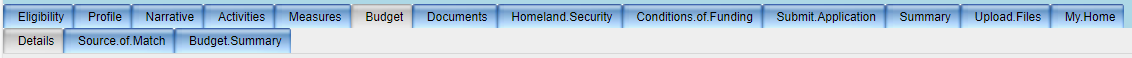 Budget / Details Tab: Personnel Budget Line-Item Examples
Fusion Analyst
Budget Code: Analyst (Organization)
Fusion Center Analyst (Jane Doe) Full-Time - Provides specialized analytical support and expertise to the Fusion Center in the collection, ongoing evaluation, and creation of intelligence and information reports. Total Salary = $60,000. Salary = $40,000 plus Fringe = $20,000. Salary period September 1, 2024, to August 31, 2025.

Planner
Budget Code: Planner (Planning)
Planner (Bill Billson) Full-Time -- Assists in the creation of plans including THIRA, SPR, Implementation Plans; coordinates annual regional emergency alerting network exercise; assists local jurisdictions with Emergency Operations Plans annex updates upon requests; coordinates other emergency regional planning needs as they arise; assists and coordinates events and meetings that align with homeland security initiatives. Total Salary is $115,092.56 ($73,121.07 Salary + $41,971.49 Fringe). Salary period is 09.01.2024 - 08.31.2025. 

Training Coordinator
Budget Code: Specialist (Training)
Training Specialist (Kathy Smith) FULL TIME: Performs entry-level Training Assistance work. Work involves assisting with the preparation of educational and training programs. Complies reports on training programs and maintains training records,. Organizes and prepares materials and supplies for training such as notebooks, handouts, flip-charts, projectors, laptops, and other resources. Enters data into the Training Database (www.preparingLonestar.org), generates students transcripts, class roster, and reports Salary: $34,127.25 & Benefits: $10,538.49 = $44,665.7 Salary Period 09/01/2025- 08/31/2026

Overtime
Budget Code: Overtime and Backfill for Employees Attending Training (Training)
Overtime for 20 Masonville Fire Department personnel to attend the Vehicle Rescue Operations course held at the Texas County College training facility. BLI will be updated with training dates once known. Overtime according to local OT policy - estimate of 2,535 hours at an average OT rate, including fringe benefits, of $53.27/hr - up to the amount of $135,000.
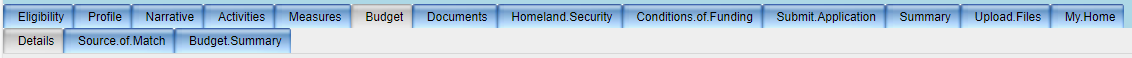 Budget / Details Tab: Contractual & Professional Services
Contractual and Professional Services include services and assistance obtained from other organizations to support the project scope of work.
Line-Item Descriptions must include:
A detailed description of services to link the service being provided to the grant activity.
How the payment for services is calculated (NOTE: contract costs should be pro-rated to fit within the grant period).
Line items must be separated by vendor or contract/service
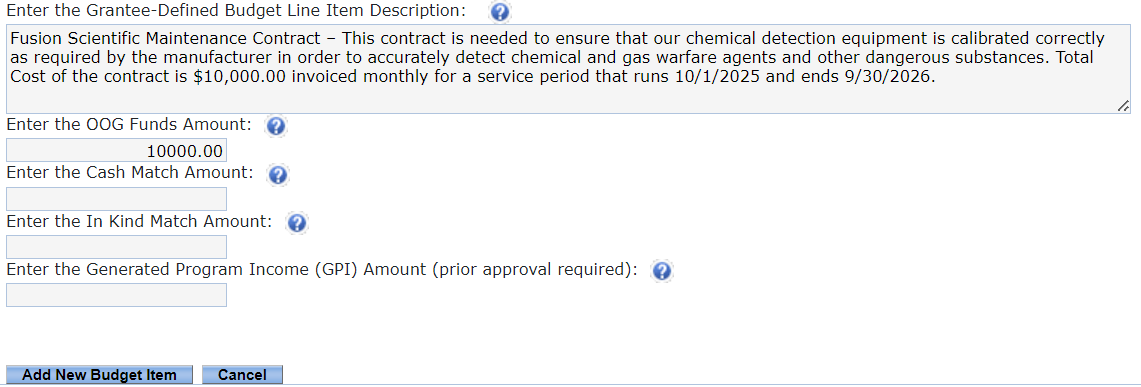 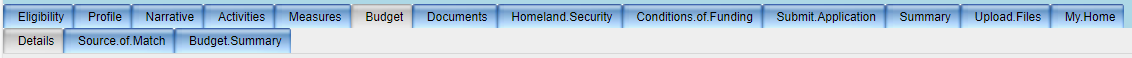 Budget / Details Tab: Contractual & Professional Services
Personnel Contracts (Training Consultant)
Budget Code: Consultant (Training)
Training Consultant - Support for Training. Lone Star COG to provide support and training to stakeholders throughout the region. USFA Type 3 All-Hazard Incident Management Team Training Introduction course; In-person training for 25 participants in Masonville TX, March 27 to March 31, 2023. Rate of service $65 an hour x 100 hours = $6500.00

Communications Tower Leases
Budget Code: 06CP-03-TOWR Systems, Antenna and Tower (leased)
Tower space leased through Mega Towers Corp , to hold Texas County’s interoperable communications equipment. The annual cost to be $11,290.24 invoiced monthly ($11,290.24 / 12 months = $940.85) for the period of 10/1/17 - 9/30/18.

Emergency Alert Service
Budget Code: 04AP-09-ALRT - Systems, Public Notification and Warning
CodeRED Mass notification Service - CodeRed is a mass notification service that allows organizations to send emergency alerts, warnings, and important updates to residents and employees via phone calls, text messages, and emails. Annual cost for the Lone Star COG seven county region is $60,000.00. The contract service period will run from 10/1/2025 through 9/30/2026. 
Fusion 

Radios installation and Programing
Budget Code: Equipment * 21GN-00-INST Installation
Installation and programing costs for the Mobile and Portable Radios. Mobile Installation and Programing $500.00 per unit X 4 = $2,000.00. Programing of portable radios at $150 per unit X 20 units = $3,000.00
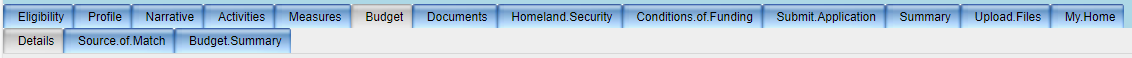 Budget / Details Tab: Travel & Training
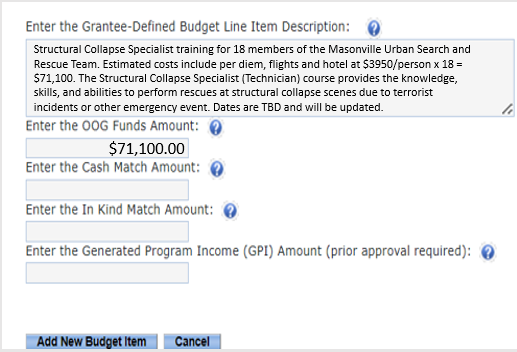 This category is for travel/training costs for Grantee Agency Personnel only. Costs for non-agency personnel should be placed under operating expenses or contractual, as applicable.
Line-Item Descriptions must include:
A Conference name, dates, and/or location of travel (if known)
Number of personnel traveling
Additional details to demonstrate that the budgeted costs are reasonable and necessary (i.e., the number of days and nights for lodging, per diem rates, estimated trip costs per person, etc.)
Applicants should use two separate line items for training registration/course fees and mileage/incidental costs
When a line item includes any training, a GM will place a special Training Review Condition hold on the item. This hold requires the Applicant to submit a Training Review form and receive approval prior to attending training. (NOTE: Applicants should use two separate line items for registration/course fees and mileage/incidental costs.)
Structural Collapse Specialist training for 18 members of the Masonville Urban Search and Rescue Team. Estimated costs include per diem, flights and hotel at $3950/person x 18 = $71,100. The Structural Collapse Specialist (Technician) course provides the knowledge, skills, and abilities to perform rescues at structural collapse scenes due to terrorist incidents or other emergency event. Dates are TBD and will be updated.
$71,100.00
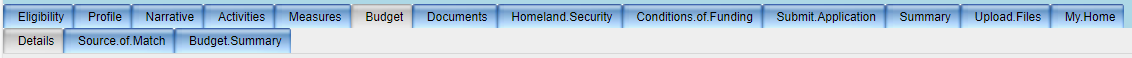 Budget / Details Tab: Travel & Training
In-State Incidentals and/or Mileage (Planning)
Budget Code: In-State Incidentals and/or Mileage (Planning)
Incidentals, per diem, transportation, and hotel for up to 3 Homeland Security Team members to attend the National Homeland Security Conference in June 2024. Location and dates to be determined. Estimated Costs of Per Diem, Flights and hotel at $2000.00 per staff member

Mileage to an in-State meeting
Budget Code: In-State Incidentals and/or Mileage (Planning)
Mileage for vehicles for travel within the LSCOG Region, travel from COG to COG, or to TARC. Estimated at 53 cents per mile for 755 miles.

Travel to Out-of-State Conferences
Budget Code: Out-of-State Incidentals and/or Mileage (Planning)
Travel expenses for the UASI/National Homeland Security Conference, and the International Association of Emergency Management Conference. Sending 2 Masonville Police Department Planners estimated at $3,880 per staff member which includes Per Diem, Flights and hotel. Location and dates to be determined.

Out-of-State Conference Registration
Budget Code: Out-of-State Registration Fees (Planning)
Registration fees for up to 3 Emergency Management staff to attend the June 2024 National Homeland Security Conference. The conference brings key stakeholders together from all states and all Urban Areas so they can collaborate on Homeland Security events, trends, response capabilities, planning, and grant management. The location will be in Miami Beach on 5/23/2024 – 5/28/2024. Registration is $500 / person 

Responder Training Registration Fees
Budget Code: In-State Registration Fees (Training)
Recertification and evaluation for Explosives detection K9 handlers to maintain canine certification for both handler and animal. The training is scheduled to occur in Masonville Tx on March 17th, 2025. Registration fees are for (2) two Texas County Sheriff's Office K9 handlers and their K9s  at $500/ person X 2 people = $1000.00
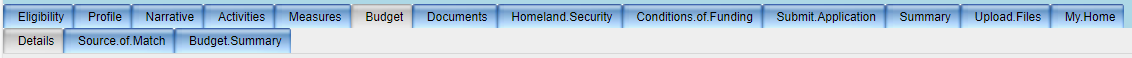 Budget / Details Tab: Equipment
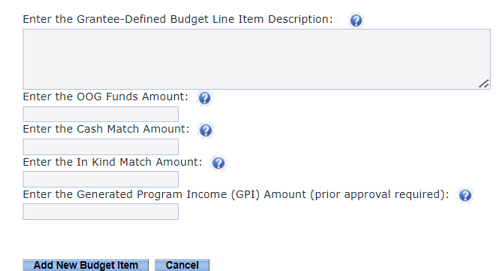 Equipment is tangible personal property having a useful life of more than one year and a per-unit acquisition cost that equals or exceeds the lesser of the capitalization level established by the applicant agency, or $5,000. Items that are considered Controlled Assets (as identified by the Comptroller’s Office) and radios, must also be listed under Equipment.
Radio Solutions XLT 4500 P25 Portable radios. These radios will be used by the Masonville Fire Department to enhance interoperability when responding to acts of terrorism and other emergencies. 25 radio Kits (radio, holster, blet clip and charger) @ $2,500.00 per kit.
$62,500.00
Line-Item Descriptions must include:
Detailed equipment description to easily understand what the item is and its purpose
Who the equipment is intended to support 
Make and Model of the Equipment
Per Unit Cost
Unit:
The quantity (number of units to be purchased with OOG and Matching Funds) must go in the Unit field of the line item.
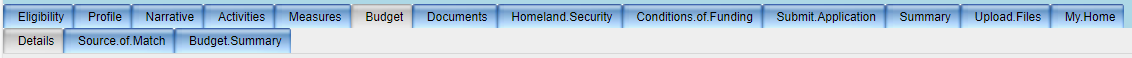 Budget / Details Tab: Equipment
Explosive Ordinance Disposal Team X-Ray System
Budget Code: 02EX-01-XRAP X-Ray Equipment, Portable or Transportable
Clearview 7500 x-ray unit for the City of Masonville's EOD team. This equipment will allow the team x-ray items of interest during screening, searches, and responses in the Entertainment District and across the city and region in order to quickly identify and mitigate terrorist threats. Two units at $25,000.00 per unit.

SWAT Team Night Vision Goggles
Budget Code: 03OE-02-TILA Optics, Thermal Imaging and/or Light Amplification
9 pairs Nighthawk 8000 helmet mounted night vision goggles to be utilized by the Texas County SWAT team members. 9 @ $3550.00 Each
Repeaters 

Emergency Operations Center Computers
Budget Code: 04HW-01-INHW Hardware, Computer, Integrated
Laptop computer with docking station, keyboard and mouse for use in the Texas County Emergency Operations center to enhance operational coordination during terror events.  25 Zell 8200 Laptop computer bundle which includes Laptop computer with docking station, keyboard and mouse @ $2,500 per unit.   

Surveillance System for Critical Infrastructure
Budget Code: 14SW-01-VIDA Systems, Video Assessment, Security
Video Camera Surveillance system for the City of Masonville drinking water facility. This system will be purchased as a package which includes 25 IP cameras, one network video recorder and associated cables and connectors. One complete Surveillance Direct model 3250 packaged system at $25,000.00
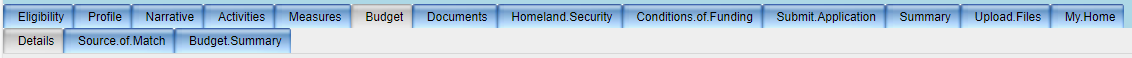 Budget / Details Tab: Supplies & Direct Operating Expenses (DOE)
Supplies are tangible personal property valued less than $5,000.*

Direct Operating Expenses include direct costs such as leases for space, rental costs, software, project supplies, advertising costs for staff vacancies, etc.

*NOTE: The State of Texas recognizes computing devices that exceed $499 as equipment, NOT  supplies. The Comptroller considers these state-controlled assets; they are not capitalized and may still be listed as supplies but would need to be maintained on an inventory list.
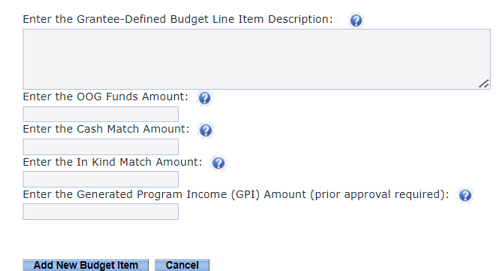 Purchase of 3 ballistic blankets for use by the Masonville SWAT teams to protect responders and civilians from terrorist attack. 4x6 Level IIIA Ballistic Blanket with carry straps. 3 @ $1,000
$3,000.00
Line-Item Descriptions must include:
Detailed description of the supply or direct operating expenses to easily understand what the item is and how it benefits the overall project
Quantities for items in this budget area should be included  in the line-item description if applicable or known
Costs for rent shall include the cost per square foot and the  number of square feet used for the project
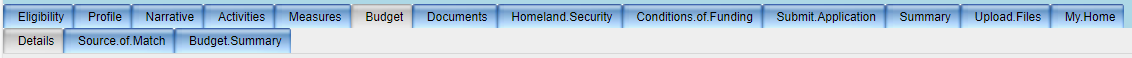 Budget / Details Tab: Supplies & Direct Operating Expenses (DOE)
CERT Supplies 
Budget Code: 21GN-00-CCEQ Equipment, Citizen Corps
CERT team backpacks with standard supply loadout for the Masonville CERT Team. These backpacks provide necessary supplies to allow CERT members to accomplish the skills learned in training when an event such as a terrorist attack occurs. 100 Level 2 CERT Land brand backpacks at $32.50 per unit.  

Body Armor for Tactical Medic Team
Budget Code: 01LE-01-ARMR Armor, Body
Bullet Stopper 800 Active Shooter Armor Kit includes 2 Max Pro Level IV Ballistic plates, Ballistic plate carrier, and gear bag. (4 Kits @ $1041.84). This protective equipment will be used by the Masonville Fire department tactical medic team in support of Law Enforcement during terrorist incidents. 

Emergency Operation Center Software
Budget Code: Software License and User Fees (Organization)
WebEOC software Licenses - WebEOC is a web-based emergency management software platform that facilitates real-time coordination, communication, and information sharing during incidents and crises. 40 Licenses at $100.00 per license and service dates 10/1/2025 – 9/30/2026.

Telecommunications Costs for a Homeland Security planner
Budget Code: Telecommunications Costs (Planning)
Cell Phone Service Costs for the Regional Emergency Planner at a rate of $32.50 per month totaling $390.00 from 09.01.2022 - 08.31.2023.  This allows the planner to communicate with regional partners when out of the office. 

Telecommunications Costs for a Homeland Security planner
Budget Code: Telecommunications Costs (Planning)
Office space cost for the Homeland Security Planner  (Bill Billson) in order to support program planning activities. This cost is based on 203.12 SQFT @ $.06 a SQFT for a monthly cost of $13.83 for a yearly term of Sept. 2025-Aug. 2026.
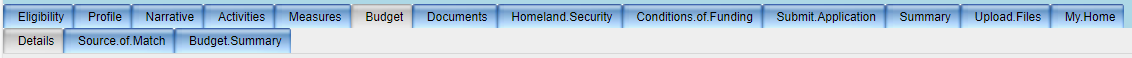 Budget / Details Tab: Indirect Costs
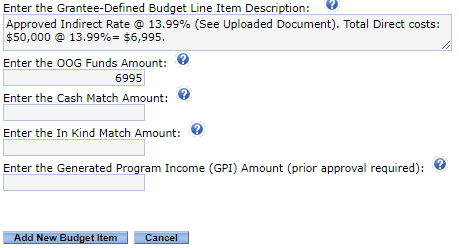 Indirect costs are costs without a direct link to a single project or activity. These are frequently aggregated into an overhead cost pool and allocated to various activities.

Rate Information:
Indirect costs must reflect the applicant’s indirect rate as determined by their cognizant agency.
Applicants who have negotiated an Indirect Cost Rate must upload a copy of the approval letter from their cognizant agency to the grant record.
De Minimis
The applicant may elect to charge a De Minimis rate of 10% of modified total direct costs (MTDC). Applicants using the De Minimis rate must confirm that they do not have an approved indirect cost rate AND they are NOT a state, local government, or Native American tribe receiving over $35 million in direct federal funding. More information on how to calculate the De Minimis rate can be found in the PSO’s Guide to Grants.
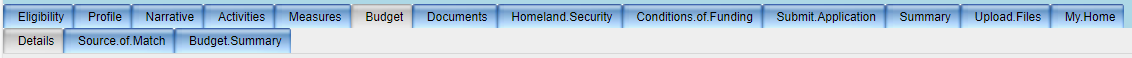 Budget / Details Tab: Indirect Costs
Approved Indirect Rate
The U.S. Department of Commerce/EDA approves our indirect cost plan based on direct salaries and fringe benefits at 9.47%, through September 30, 2017.

De-Minimis indirect Rate
The indirect costs requested for reimbursement is $26,768.10 for 24-month period. This calculation is derived from a total modified direct costs of $267,681 (personnel: $223,981 + contractual $25,000 + travel $2,700 + supplies $16,000) x 10%
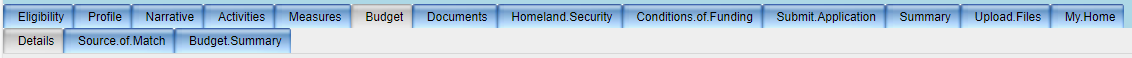 Budget / Details Tab: POETE Groupings
FEMA requires states to track expenditures at a detailed level, including within the following categories referred to as “POETE”:
Planning costs
Organization costs
Equipment costs
Training costs
Exercise costs

Applicants must also classify budgeted costs within each POETE category to a Solution Area and identify the Disciplines associated with those costs. If an Applicant needs assistance, they are encouraged to contact their Grant Manager.
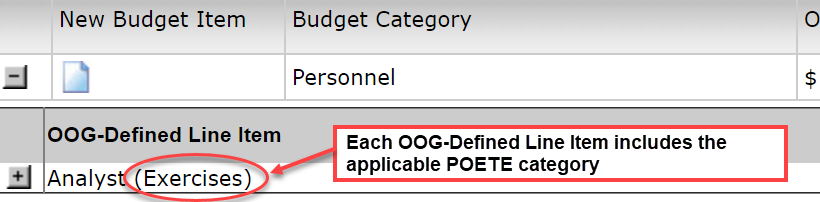 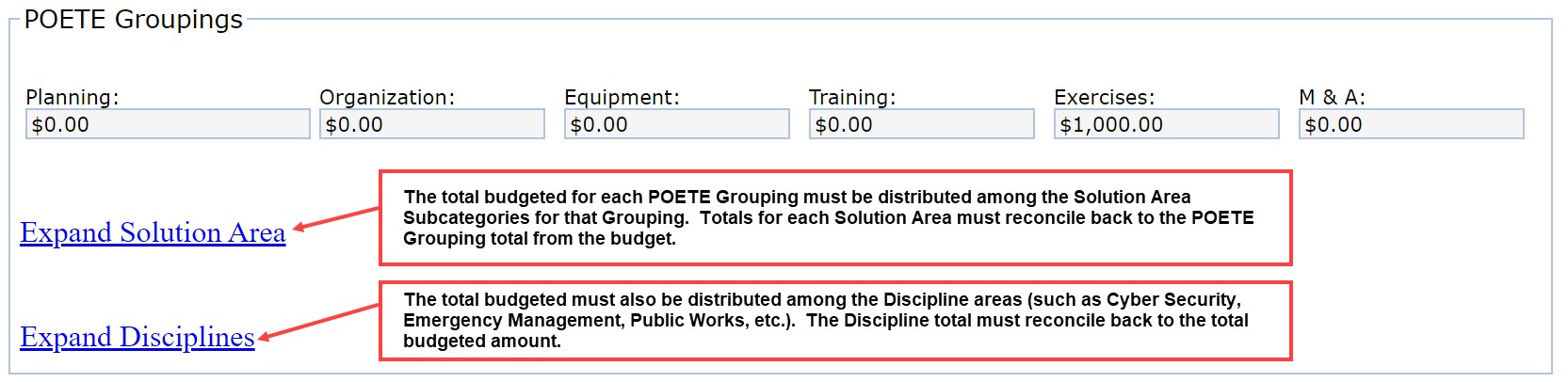 Contact the assigned GM for assistance with the POETE Groupings.
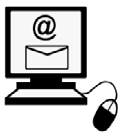 Documents Tab
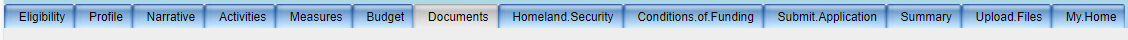 Documents Tab
The documents tab will request the following:

Resolution from Governing Body: 
The OOG mandates that the Applicant’s governing body issue a resolution, following the example provided in eGrants. This resolution must designate the Authorized Official (AO), identify the relevant grant(s), and include all elements outlined in the example. Applicants should upload the signed resolution under the Upload Files tab in their application; failure to do so will result in a Condition of Funding hold until the resolution is provided with all necessary details.

Contract Compliance:
Applicants with budget line items in the Contractual and Professional Services category must select “Yes” and fill out this section. 
The OOG requires a brief summary detailing how the Applicant will oversee sub-contractors' compliance with contract provisions, deliverables, and relevant regulations. A concise statement outlining the specific policies or procedures for monitoring the contractor and ensuring compliance is needed.
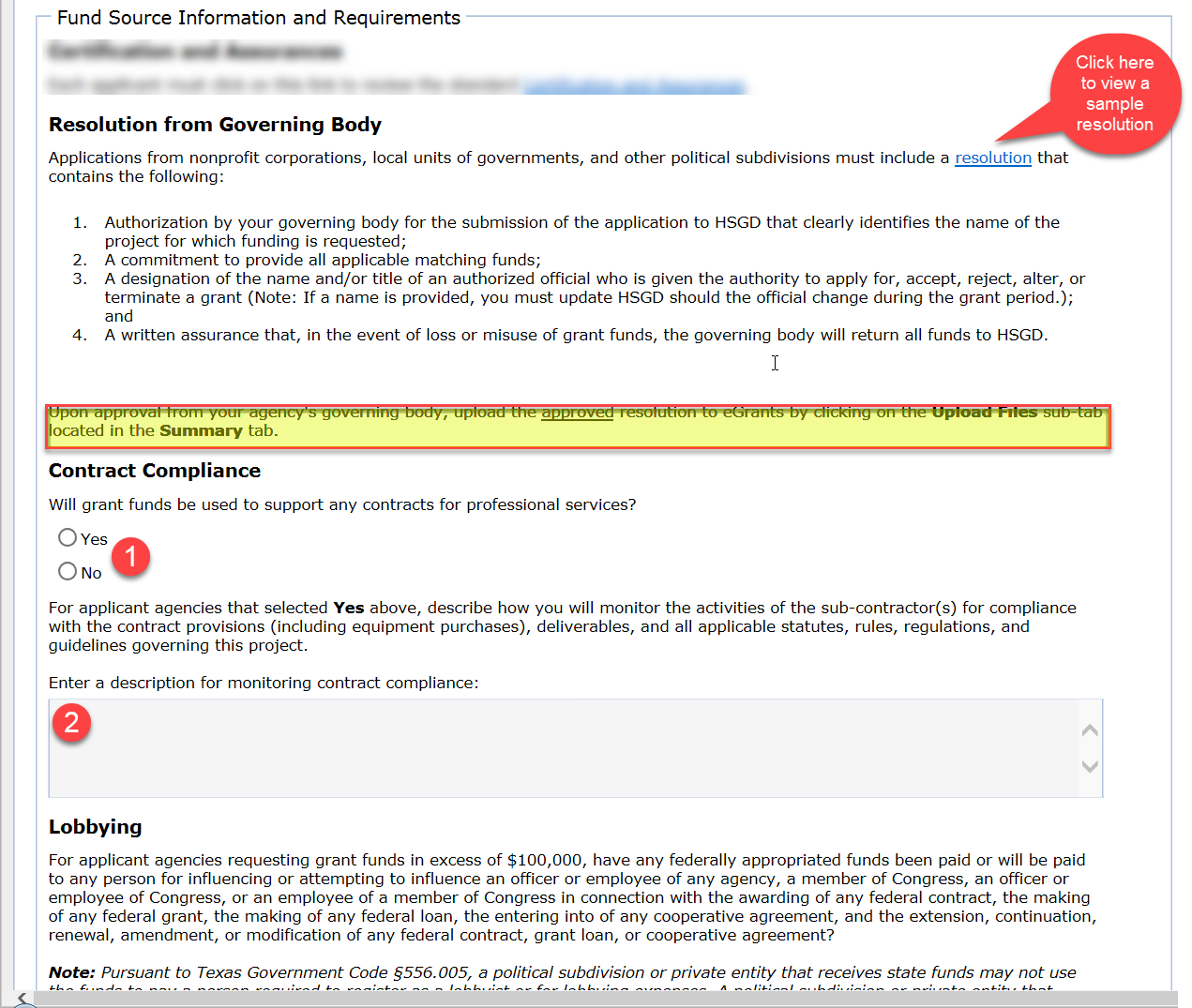 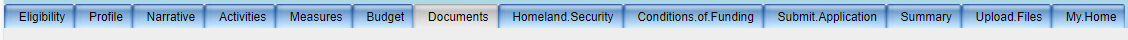 Documents Tab
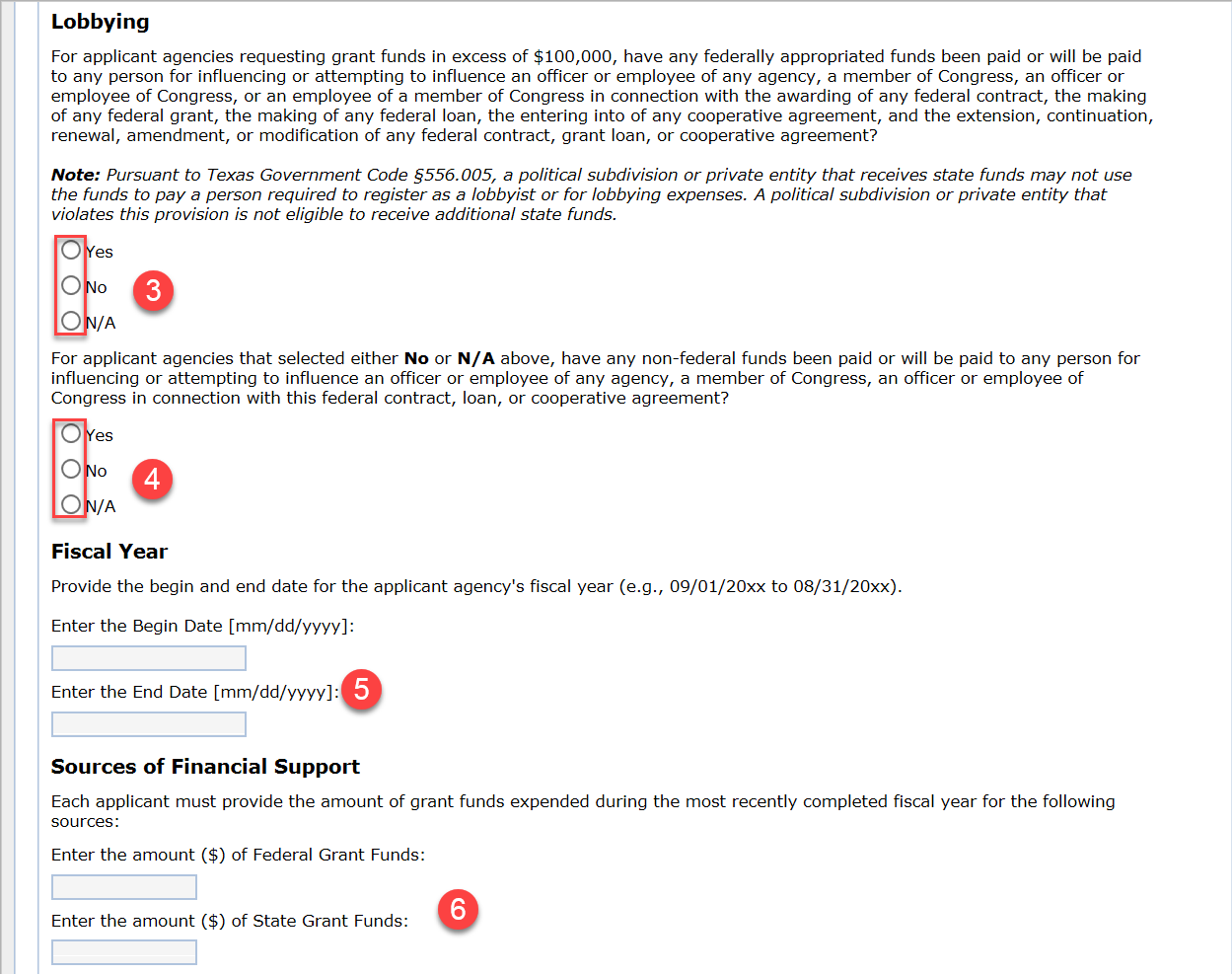 The documents tab request the following:
Lobbying:
Grant funding cannot be used for lobbying, as stated in the Request for Applications (RFA), 2 CFR 200.450, and the Notice of Funding Opportunity (NOFO). If the correct answer to the first question regarding lobbying is “YES,” the project is ineligible.
If the response to the second question under Lobbying is “Yes” indicating the applicant agency has used non-federal funds for lobbying, the project will be required to complete and upload a Disclosure of Lobbying Activities form.

Fiscal Year
The OOG requests this information because agencies statewide have varying fiscal year dates. Providing these details helps the OOG determine the Applicant’s fiscal year and also aids in understanding the due date for a Single Audit, which is either 9 months after the fiscal year ends or 30 days following the release of the audit report, whichever comes first, if applicable.

Sources of Financial Support
Sources of financial support refer to the total grant funding an applying agency has received (and spent) from State and/or Federal sources. This amount encompasses all funding received by the agency, not just those from the OOG or PSO. If the total expended grant funding reaches the Single Audit threshold, the Applicant must also provide the date of their most recent single audit. A common error applicants make is reporting only the amount spent by the administering division rather than the total amount expended by the entire applicant agency from federal and state sources separately.
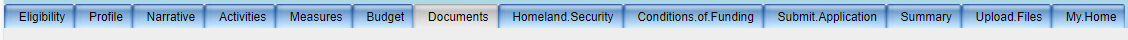 Documents Tab
The documents tab will request the following:

Single Audit:
Applicants who spend more than $750,000 in federal or state grant funding must complete a single audit. Those who spend less than $750,000 in either federal or state grant funding are exempt from the Single Audit Act and cannot use PSO grant funds to cover audit costs. However, PSO may still require a limited scope audit as specified in 2 CFR Part 200, Subpart F - Audit Requirements. Please answer the question by selecting yes or no and providing a single audit date if applicable.
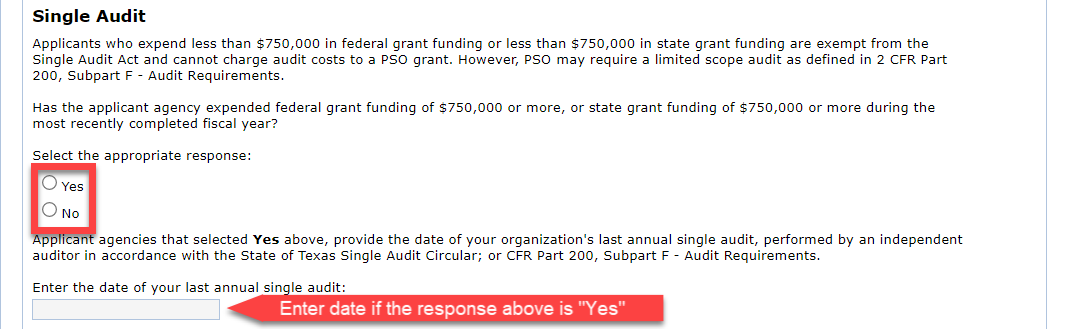 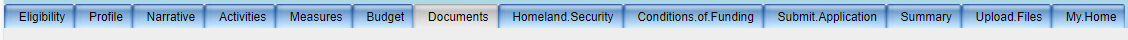 Documents Tab
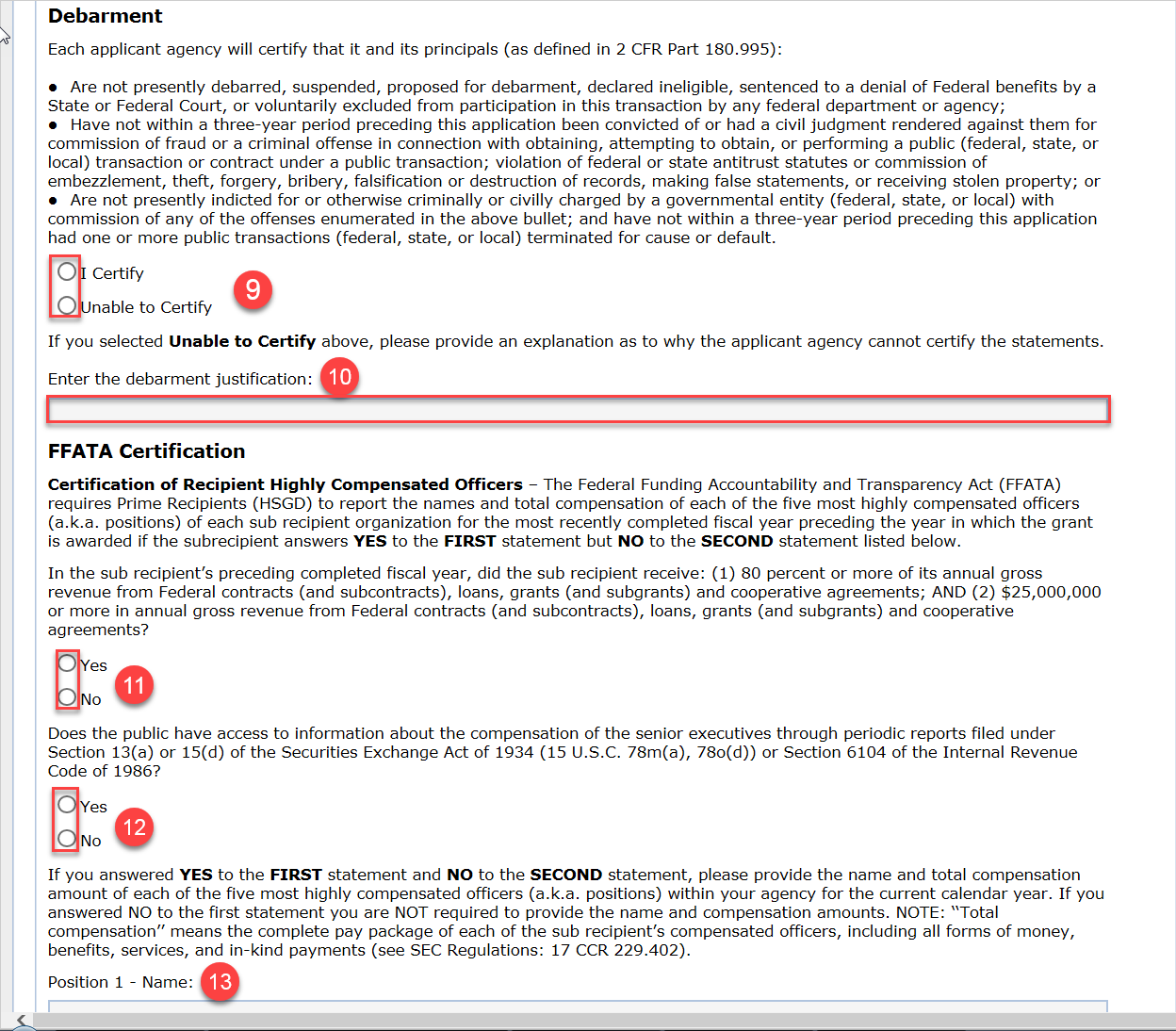 The documents tab request the following:

Debarment:
Each applicant will certify that neither it nor its principals (as defined in 2 CFR Part 180.995) are currently debarred, suspended, proposed for debarment, declared ineligible, sentenced to denial of Federal benefits, or voluntarily excluded from participating in this transaction by any federal department or agency. Additionally, they must confirm that, within the three years preceding this application, they have not been convicted of or had a civil judgment for fraud or other criminal offenses related to public transactions, violated federal or state antitrust statutes, or had any public transactions terminated for cause or default.
If the applicant agency is unable to Certify, please provide an explanation in the field provided. 

FFATA Certification:
Please identify if the applicant received 80% or more of its annual revenue from federal funds and at least $25,000,000 in federal revenue in the preceding fiscal year. 
Please identify if the public has access to senior executive compensation information.
If the Applicant answers YES to receiving 80% or more in federal funds and NO to receiving $25,000,000 or more in federal revenue, information for the five most highly compensated officers must be provided.
Homeland Security Tab
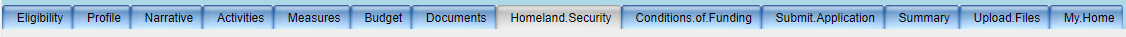 Homeland Security Tab
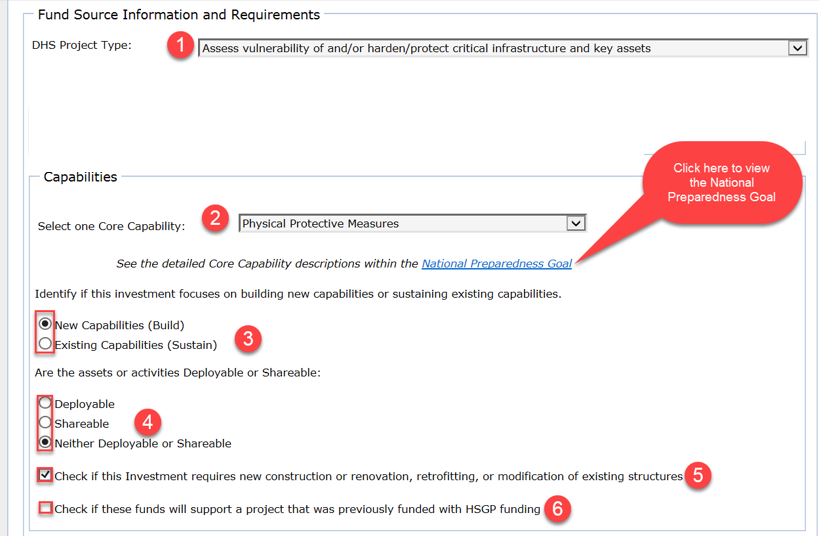 The Homeland Security tab will request the following:

Department of Homeland Security (DHS) Project type:
Applicants should select the most appropriate Project Type that applies to the project.

Capabilities:
Applicants should select the most applicable (primary) Core Capability for the project from the drop-down in the application. Applicants may view descriptions of Core Capabilities by clicking this link Mission Areas and Core Capabilities | FEMA.gov. Please ensure that it matches the core capability identified in the narrative. 
Applicants must select if the investment will build or sustain capabilities.

Applicants must answer if the assets or activities funded with this grant are deployable, sharable, or neither. 

Applicants must check the box If the project requires new construction or renovation, retrofitting, or modification of existing structures. 

Applicants must check the box if the funding for the project supports another project previously funded with HSGP funding.
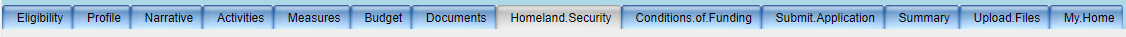 Homeland Security Tab
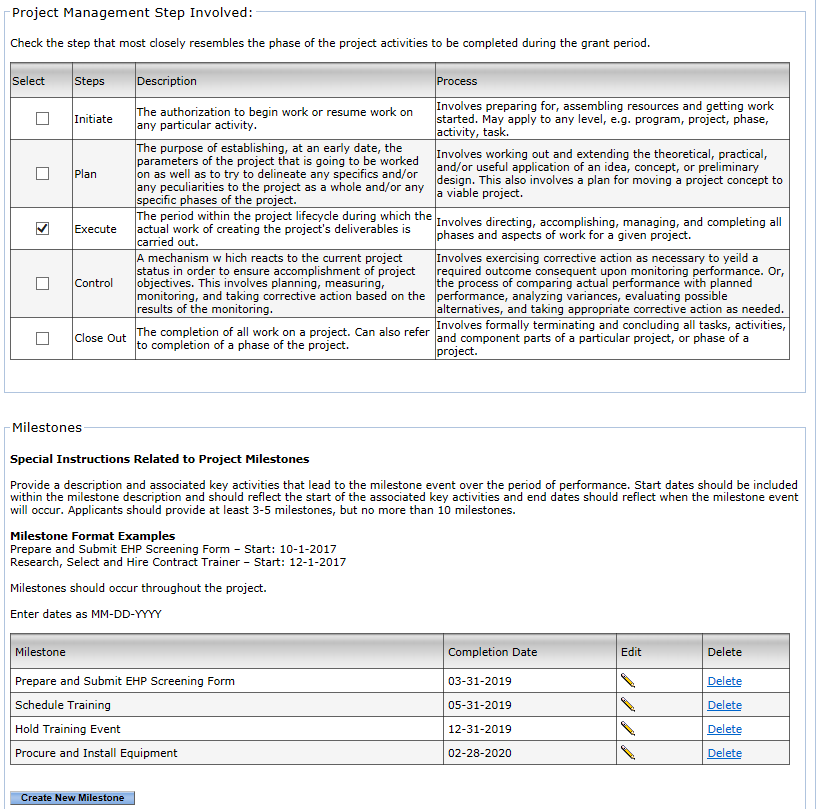 The Homeland Security tab will request the following:

Project Management Step:
Applicants should select the step that most closely resembles the phase of the project activities to be completed during the grant period.

The vast majority of SHSP applicants should select “Execute” as most grants will  be completed from start to finish.
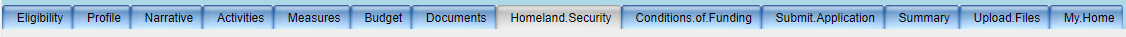 Homeland Security Tab
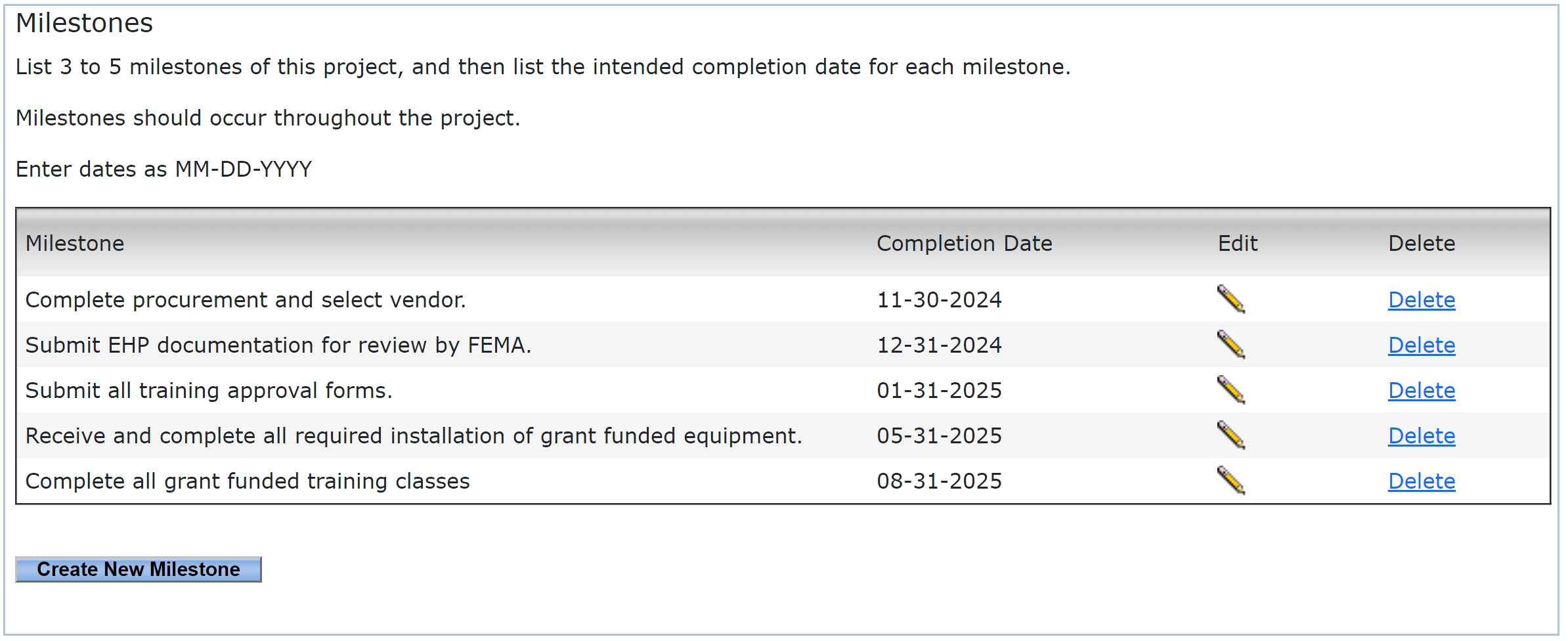 The Homeland Security tab will request the following:

Milestones
Milestones represent significant points of progress along a project's critical path. Starting from the project's initiation, milestones track major deliverables and goals that lead to the successful completion of the project by its end date. 

Milestone Guidelines:
The first milestone should have a completion date do more than 90 days from the grant start date. 
Milestones must be related to crucial activities such as equipment procurement, training events, or internal processes that impact grant performance and are necessary for project completion. Applicants must exclude events like the acceptance of the grant award or the closure of the project in eGrants.
Each milestone should be listed in chronological order.
Applicants must provide at least three and no more than five milestones for their project.
Milestones are vital for both the sub-grantee and the PSO, aiding in the assessment of project progress following the grant award. The PSO uses milestone status to report progress to FEMA.
Milestone Examples:
Complete procurement and select vendor.
Submit EHP documentation for review by FEMA.
Submit all training approval forms.
Receive and complete all required installation of grant funded equipment.
Complete all grant funded training classes.
Submit SWIC review forms for approval.
Issue purchase order and order equipment.
Submit Small Unmanned Aircraft System Waiver request to FEMA. 
Identify all personnel requiring training and determine class availability and travel.
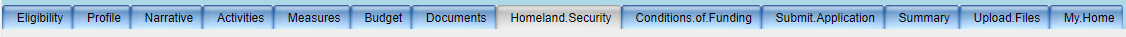 Homeland Security Tab
The Homeland Security tab will request the following:

NIMS Typed Resources:
If your project supports a NIMS typed resource, complete the NIMS Resources section using the Resources Typing Library Tool maintained by the Department of Homeland Security, which provides definitions and qualifications for national NIMS resource types. This tool enables users to consistently identify and inventory resources for capability assessment, planning, and mobilization during incidents. If your project does not support a NIMS typed resource, you do not need to fill out this section.
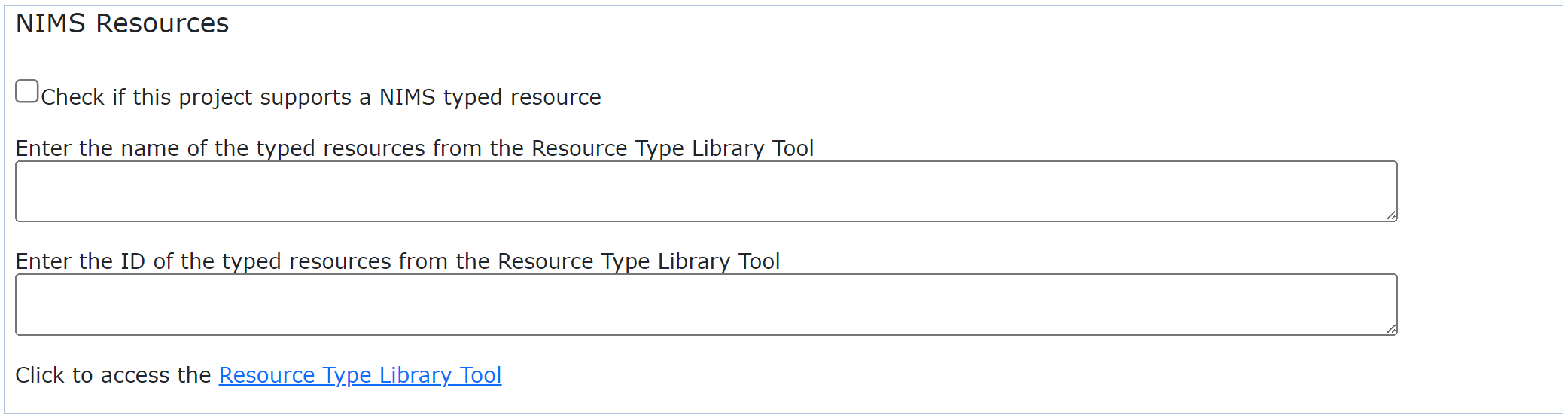 Most Common NIMS Typed Resources:
Hazardous Materials Response Team - ID# 4-508-1248
Bomb Response Team - ID# 6-508-1176
Special Weapons and Tactics Team – ID# 6-508-1245
Structural Collapse Rescue Team– ID# 8-508-1159
Intelligence Analyst – ID# 6-509-1281
Fusion Liaison Officer – ID# 6-509-1280.
Upload Files Tab
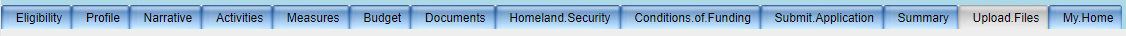 Upload.Files Tab
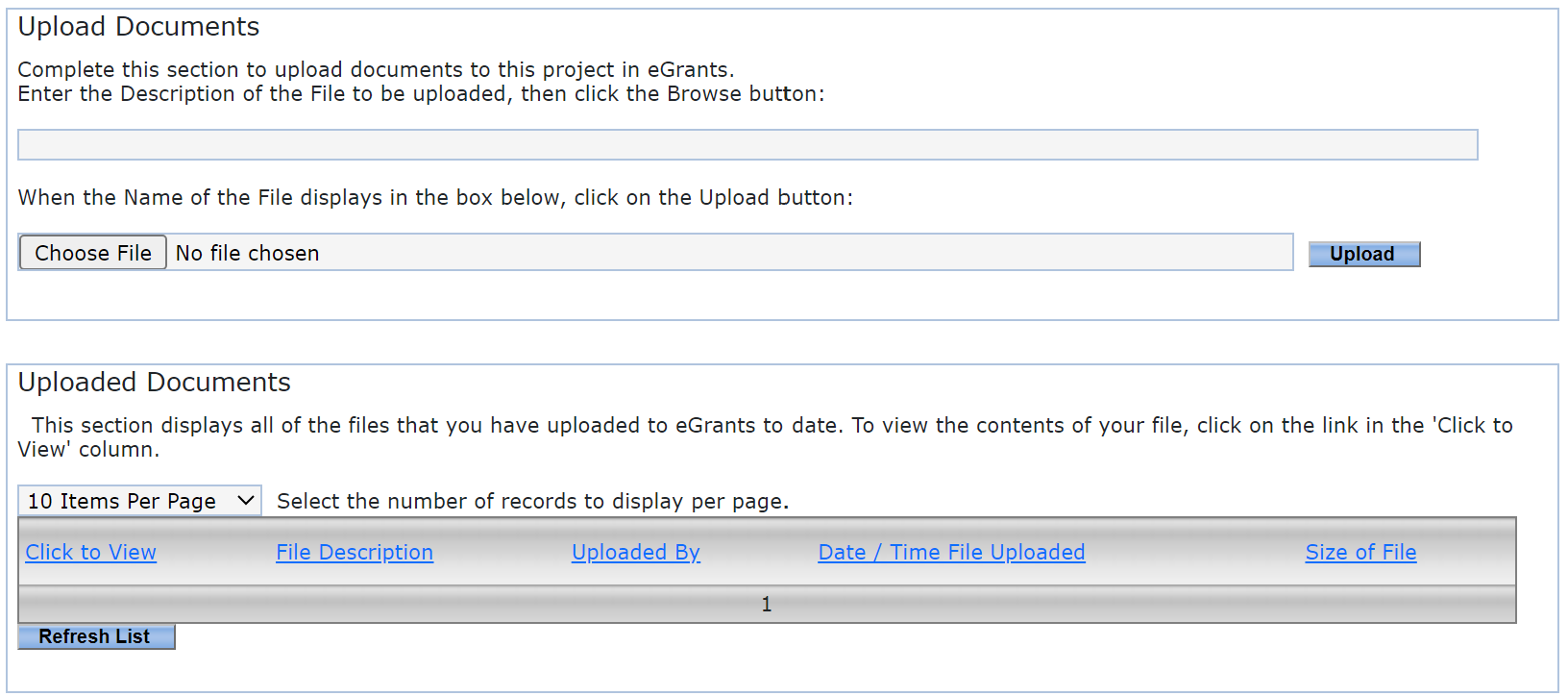 The Upload.Files tab allows you to do the following:
Applicants use this tab to upload most* required or requested documentation for the application. Documentation such as resolutions from the governing body, SWIC approval, Indirect Cost rate letters, etc. goes under this tab. Once the grant has been awarded, the Grant Manger or any of the grant officials may continue to upload other documentation for the grant record under this tab.  

*NOTE: For more details on file types, size limitations, and instructions on uploading a document, please refer to the Uploading eGrants Files document found in the “General Information and Instructions” area of this tab.
Conditions of Funding Tab
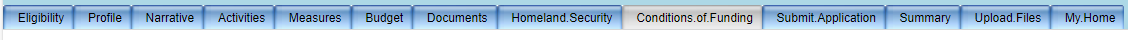 Condition.of.Funding Tab
Conditions of funding represent outstanding items identified during the application review or a reminder of actions to be taken once the grant is awarded.
When the condition is met the "Date Met" field will show the date the condition was cleared.
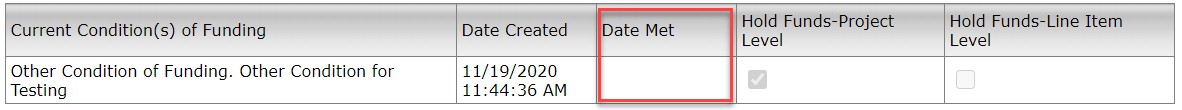 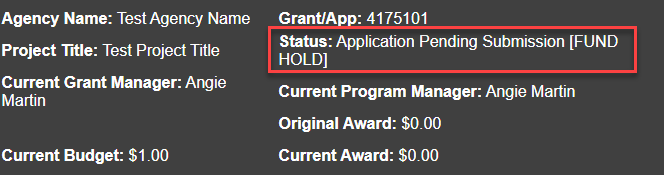 When a hold is placed on a project, the project “Status” will be show:
[FUND HOLD] = A hold has been placed on the entire
grant.
[BLI HOLD] = Hold affects one or more Budget Line Items
[VENDOR HOLD] = Agency is on hold across the PSO
Submitting the Application
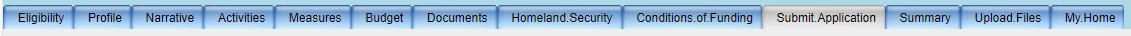 Submitting the Application
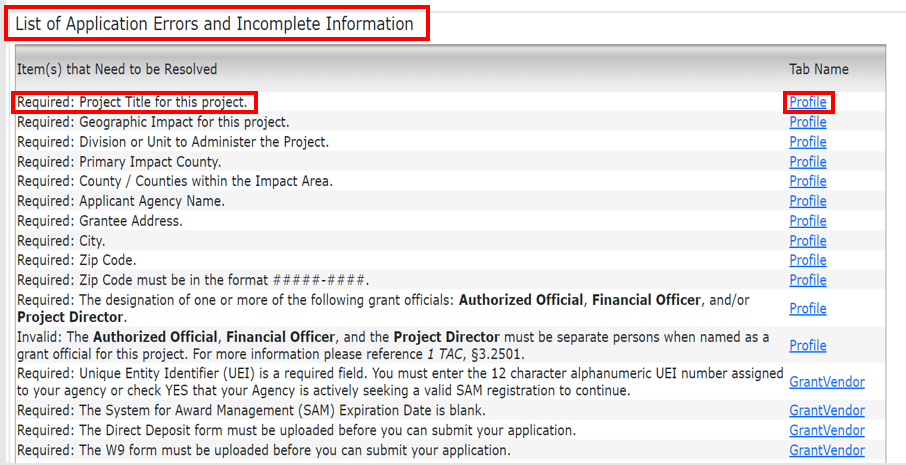 The Submit Application tab will request you take the following actions:

List of Application errors and Incomplete Information:
This section will display any issues that may keep the application from being submitted. The Error will be listed along with a link to the tab where the error is located. All errors must be cleared before the Authorized Official is able to certify the application.
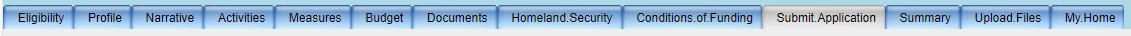 Submitting the Application
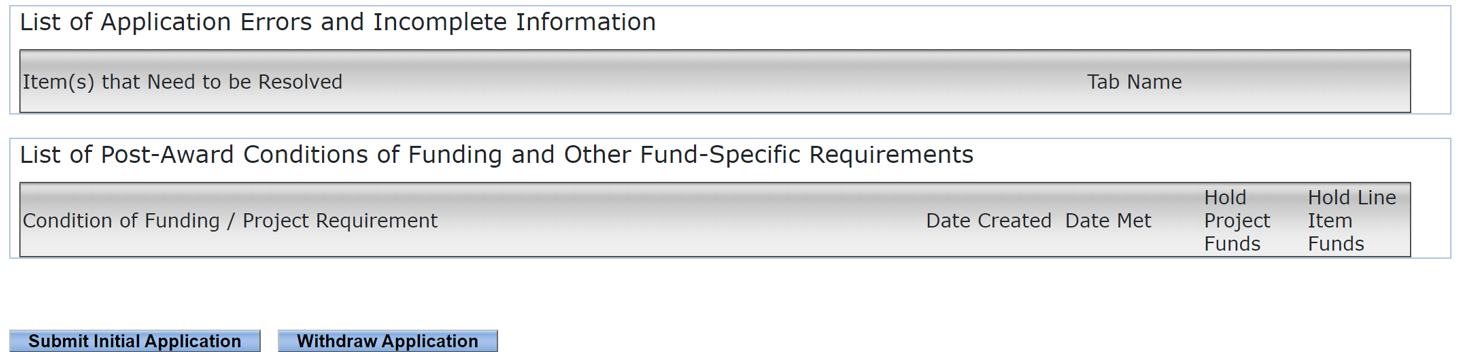 The Submit Application tab will request you to take the following actions:

Submitting an application in eGrants involves a two-part process: (1) the grant writer first submits the initial application, which is then (2) forwarded to the Authorized Official to certify.

Submit Initial Application:
Once all errors and incomplete information issues have been resolved, the initial application can be submitted.

AO Certifies Application:
Once the initial application has been submitted, the Authorized Official will then be able to certify. 


Withdrawing the Application
If the Authorized Official determines that they would no longer like to move forward with this application, then they may select the “Withdraw Application” button. Please note that once it is withdrawn, it will no longer be available to submit.
Click to  “Submit”
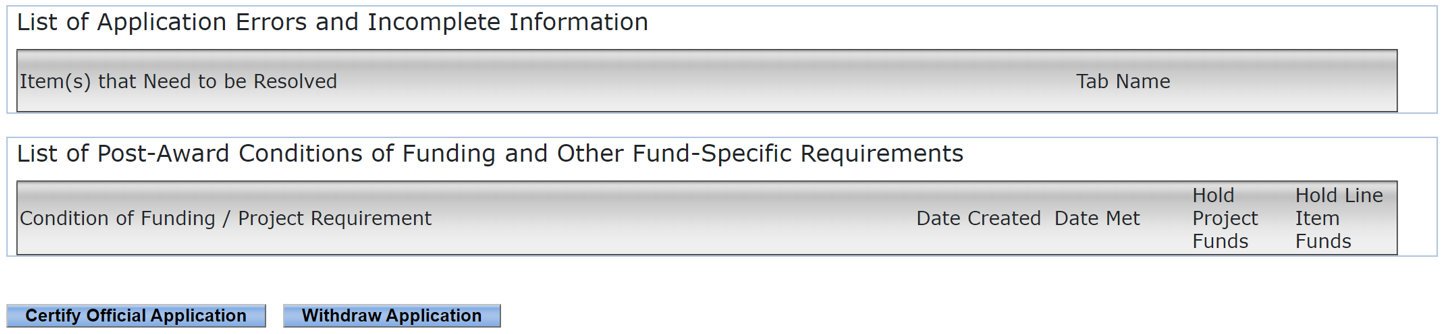 Click to "Certify”
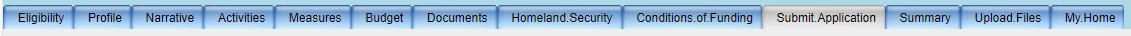 Submitting the Application
Submitting an application in eGrants is a TWO-STEP process. Both steps must be taken in eGrants prior to the deadline for your application to be considered for funding.
Step 1: Submit the Initial Application
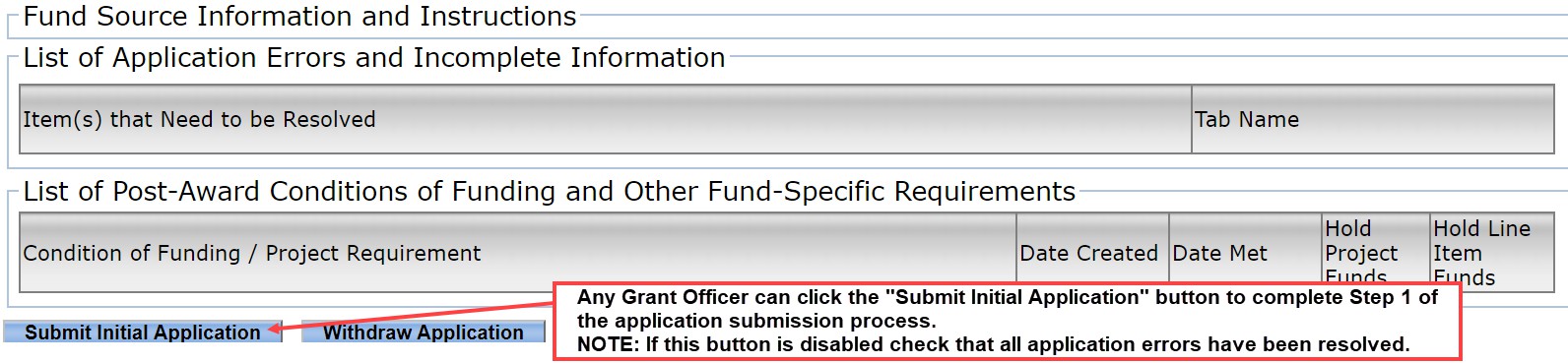 Step 2: Certify the Official Application
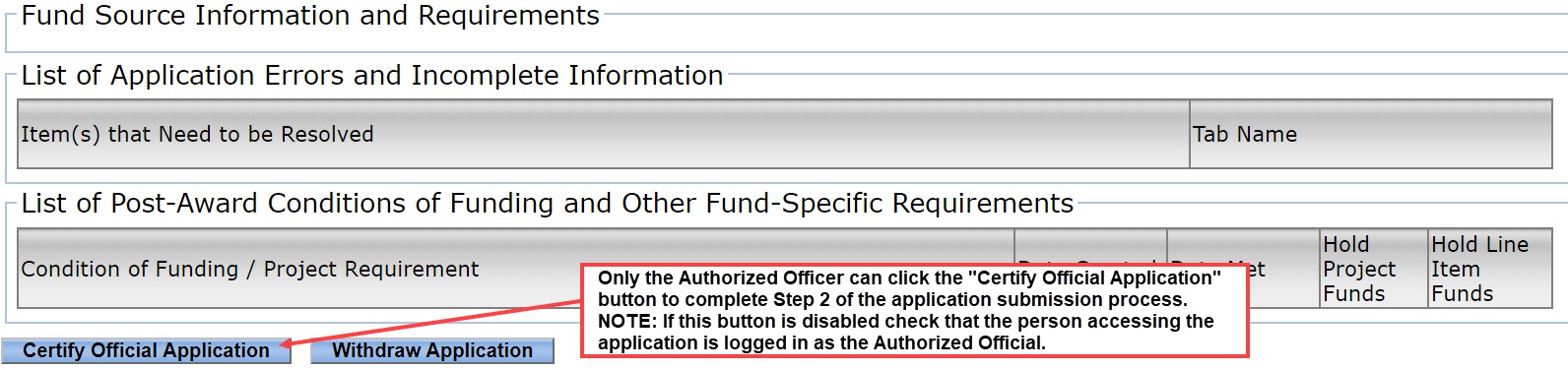 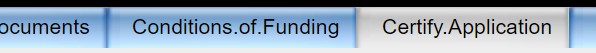 Helpful Links and Contact Information
HELPFUL LINKS
AEL Codes and code descriptions
https://www.fema.gov/authorized-equipment-list 

Title 2 Code of Federal Regulations (2CFR) Part 200
http://www.ecfr.gov/cgi-bin/textidx?tpl=/ecfrbrowse/Title02/2cfr200_main_02.tpl
                   
 eGrants User’s Guide to Creating an Application
https://egrants.gov.texas.gov/uploads/egrants_files/eGrants_Guide_to_Creating_an_Application_12.2020.pdf

OOG – General Frequently Asked Questions (FAQs)
https://egrants.gov.texas.gov/uploads/egrants_files/FAQs_eGrants.pdf

Public Safety Office – General Frequently Asked Questions (FAQs)
httpshttps://egrants.gov.texas.gov/uploads/egrants_files/PSO_General_FAQs_2022_Revised.pdfegrants.gov.texas.gov/updates.aspx

PSO Guide to Grants
https://egrants.gov.texas.gov/uploads/egrants_files/2024_Guide_to_Grants.pdf

FEMA Homeland Security Grant Program
https://www.fema.gov/grants/preparedness/homeland-security
How do I find which COG I’m located in?
If you have questions regarding which regional Council of Governments your Agency/Organization is in, you may utilize the Texas Association of Regional Councils (TARC) “Find Your COG” feature located on the TARC website.

This feature allows you to look up your COG by the county your agency/organization resides in.
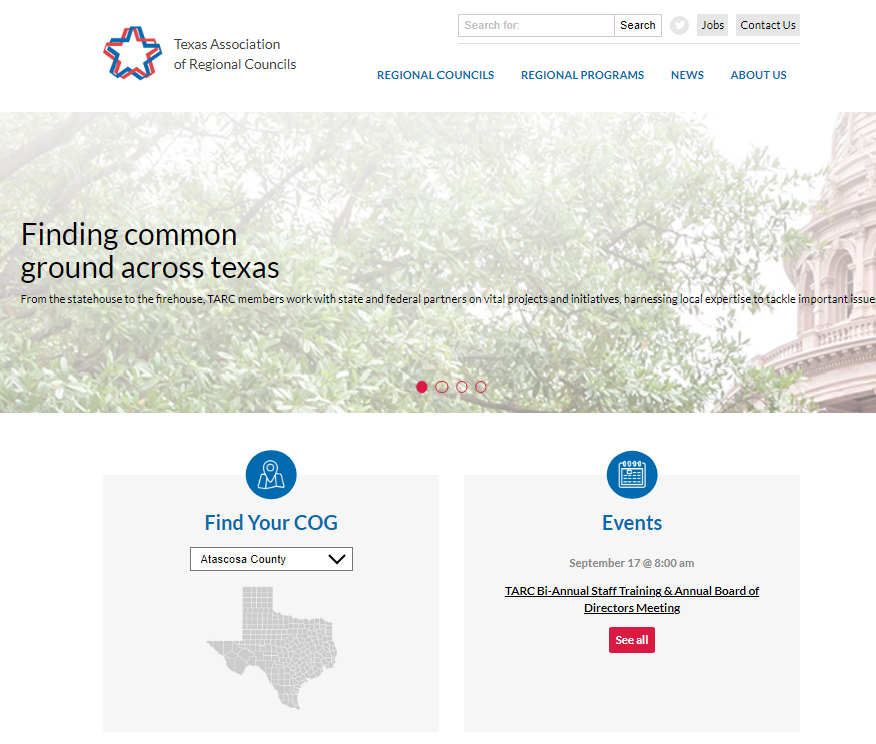 CONTACT US
Will Ogletree | Administrator, Terrorism Preparedness Programs
	(512) 463-8339 – Will.Ogletree@gov.texas.gov
----
Miranda Rodriguez | Associate Administrator, Terrorism Preparedness Programs
	(512) 463-8361– Miranda.Rodriguez@gov.texas.gov
---
Jim Hershey | Grant Manager, Terrorism Preparedness Programs
(512) 475-2594 - Jim.Hershey@gov.texas.gov
Special Equipment Waivers & Environmental Historic Preservation Specialist
Statewide Emergency Radio Infrastructure (SERI)
State Agency Projects
---
eGrants Help Desk
	(512) 463-1919 - eGrants@gov.texas.gov
CONTACT US
Mitchell Hachey | Grant Manager (UASI/SHSP), Terrorism Preparedness Programs
(512) 463-8406 - Mitchell.Hachey@gov.texas.gov 
San Antonio UASI
Alamo Area Council of Governments
Austin Area UASI
Capital Area Council of Governments
Concho Valley Council of Governments
Golden Crescent Regional Planning Commission
South Texas Development Council
Coastal Bend Council of Governments
Lower Rio Grande Valley Development Council
Efren Chavez | Grant Manager (UASI/SHSP), Terrorism Preparedness Programs
(512) 475-2594 - Efren.Chavez@gov.texas.gov
Houston-Galveston Area Council
Houston UASI
---
Chris Edwards | Grant Manager (UASI/SHSP), Terrorism Preparedness Programs
(512) 463-8400 - Chris.Edwards@gov.texas.gov 
North Central Texas Council of Governments
DFWA UASI
CONTACT US
Robert Gamez | Grant Manager (SHSP), Terrorism Preparedness Programs
(512) 463-5726 - Robert.Gamez@gov.texas.gov
Panhandle Regional Planning Commission
Permian Basin Regional Planning Commission
Rio Grande Council of Governments
South East Texas Regional Planning Commission
South Plains Association of Governments
Texoma Council of Governments
West Central Texas Council of Governments
Ark-Tex Area Council of Governments
Brazos Valley Council of Governments
Central Texas Council of Governments
Deep East Texas Council of Governments
East Texas Council of Governments
Heart of Texas Council of Governments
Middle Rio Grande Development Council
Nortex Regional Planning Commission
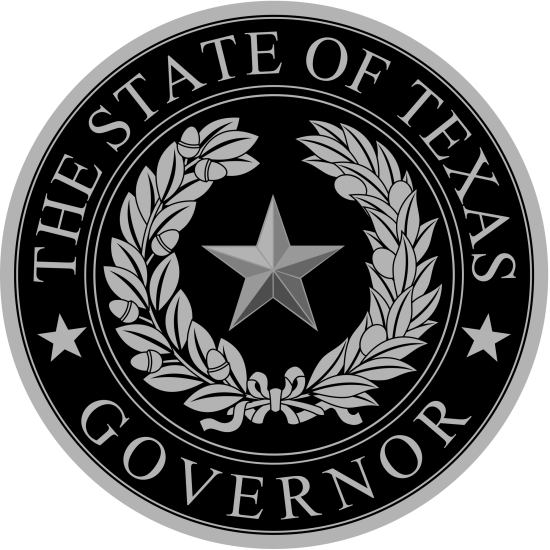